Brückenprojekt KonstruktionsaufgabeTechnisches Experiment
Im Distanzlernen Technik Klasse 10d
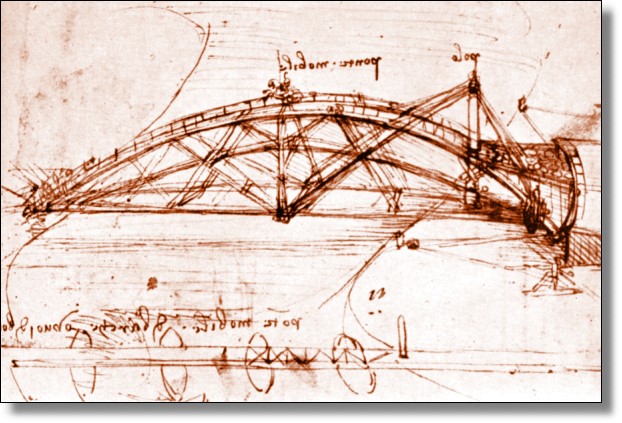 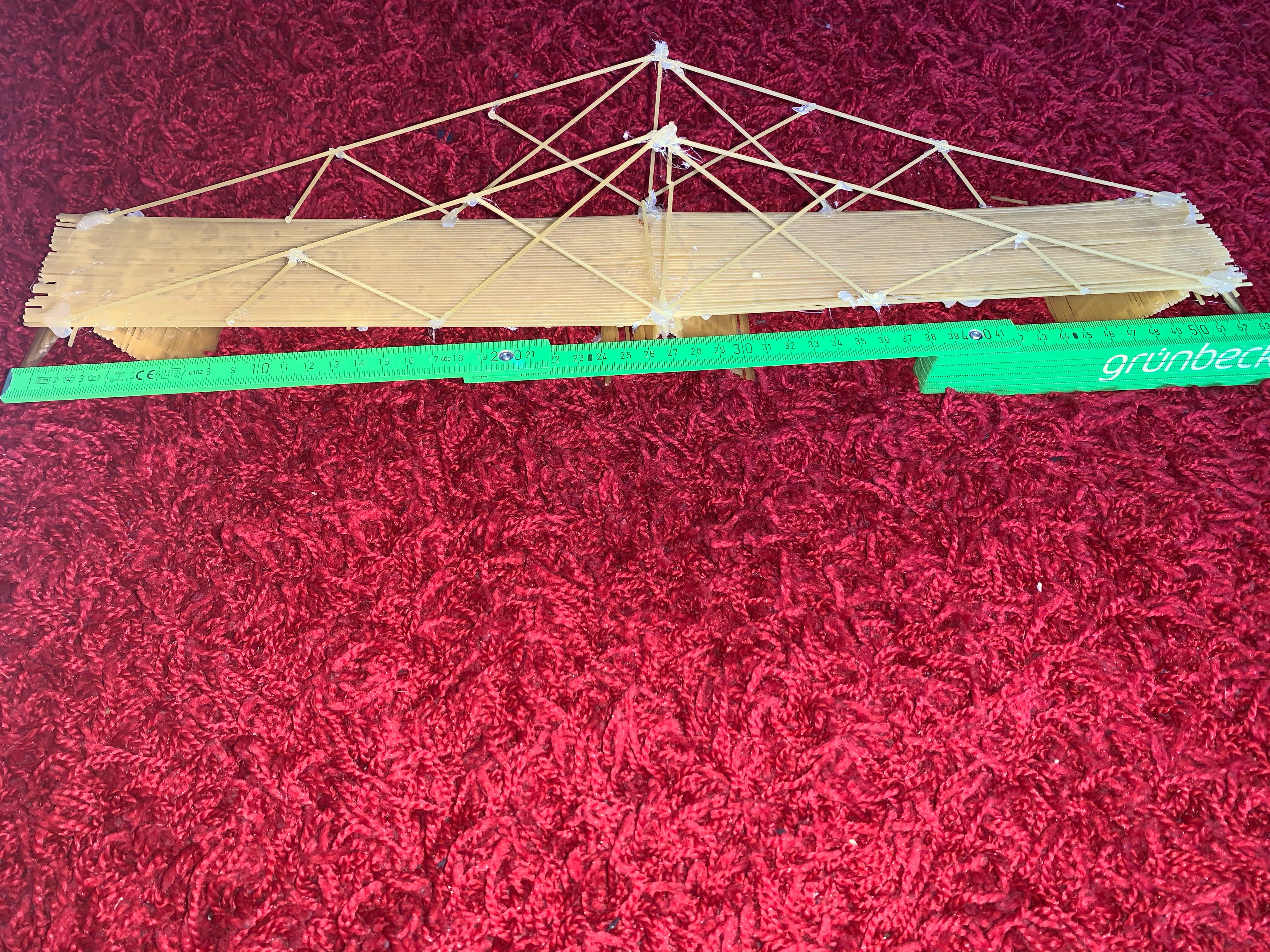 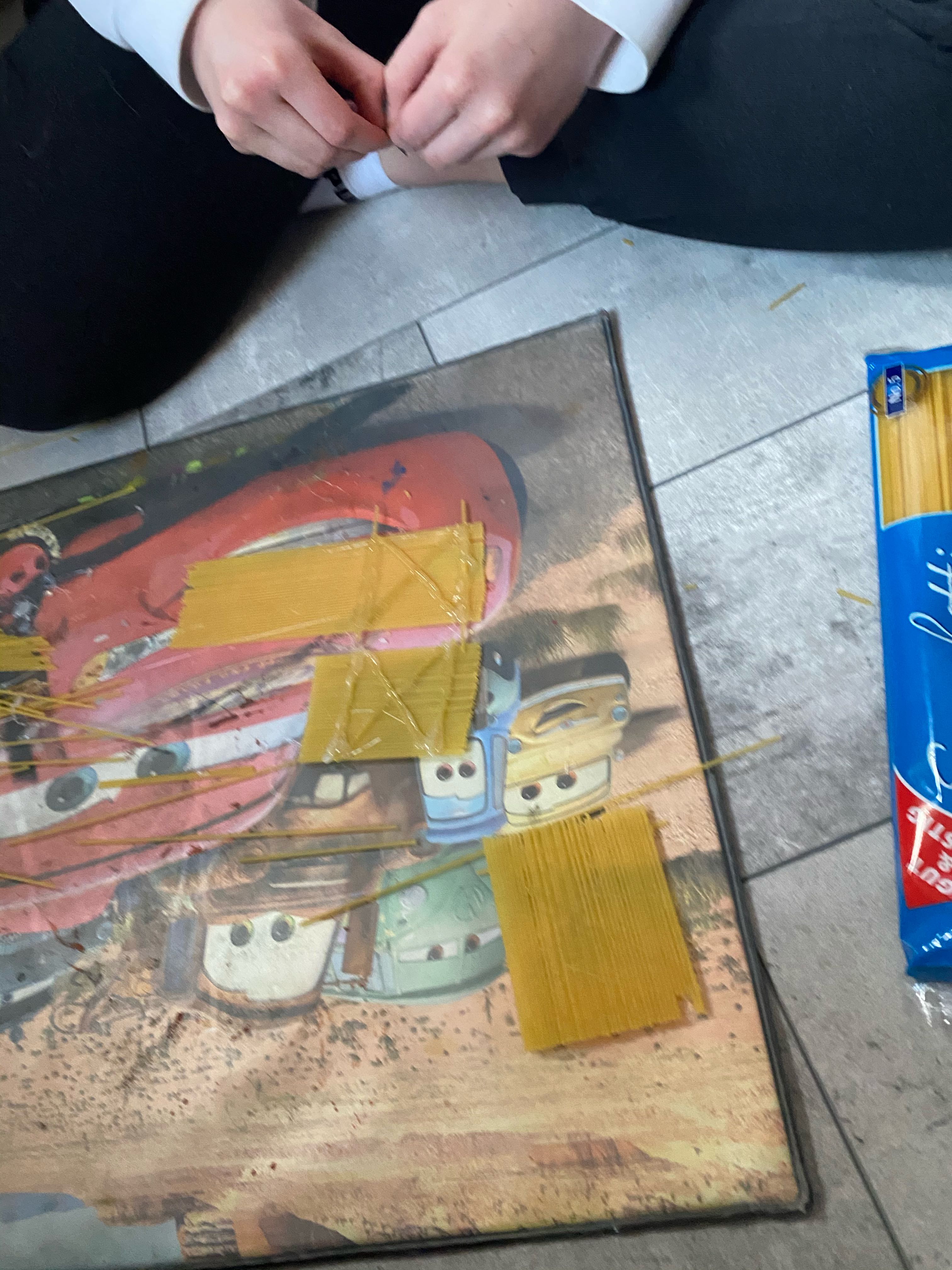 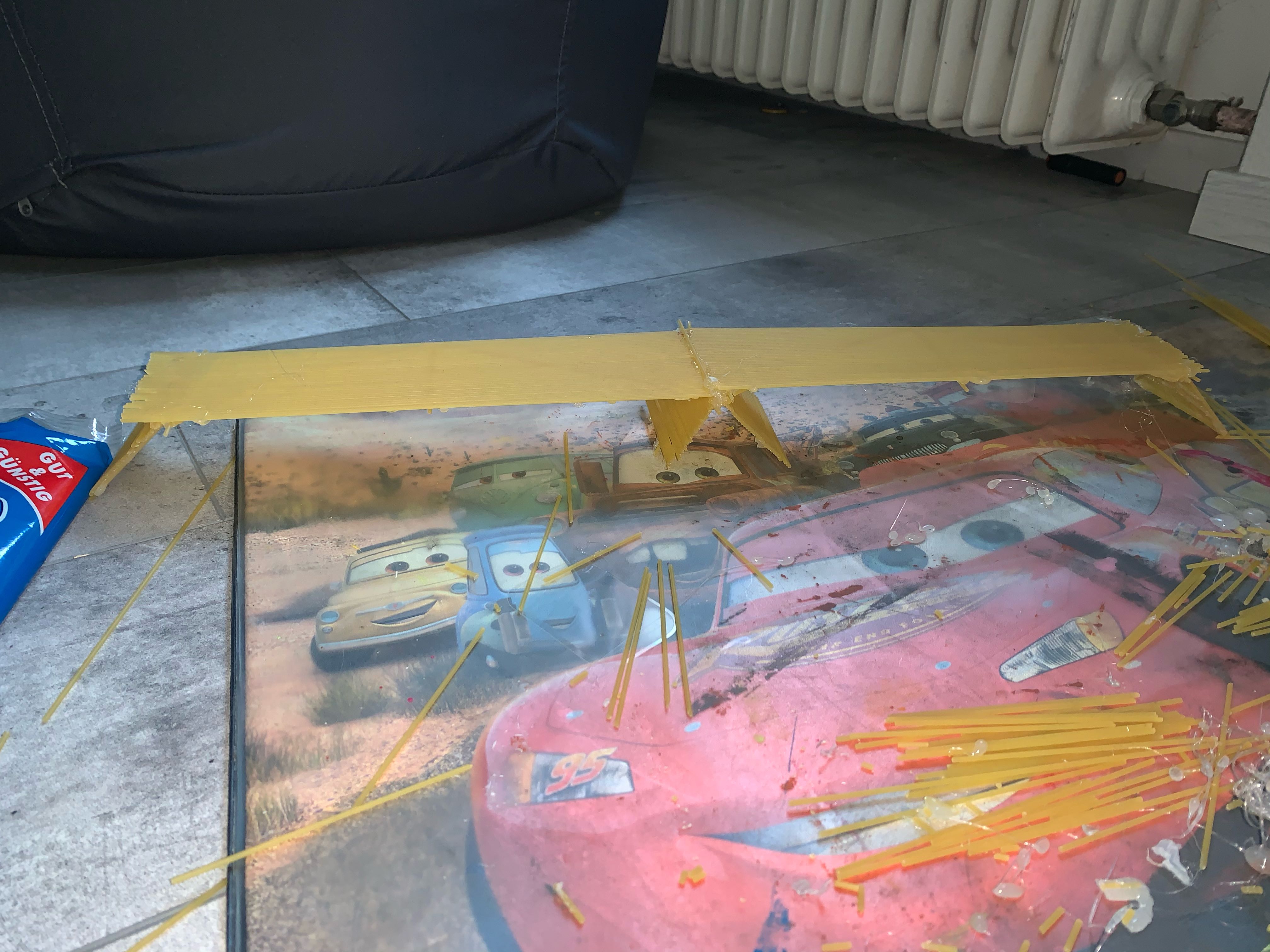 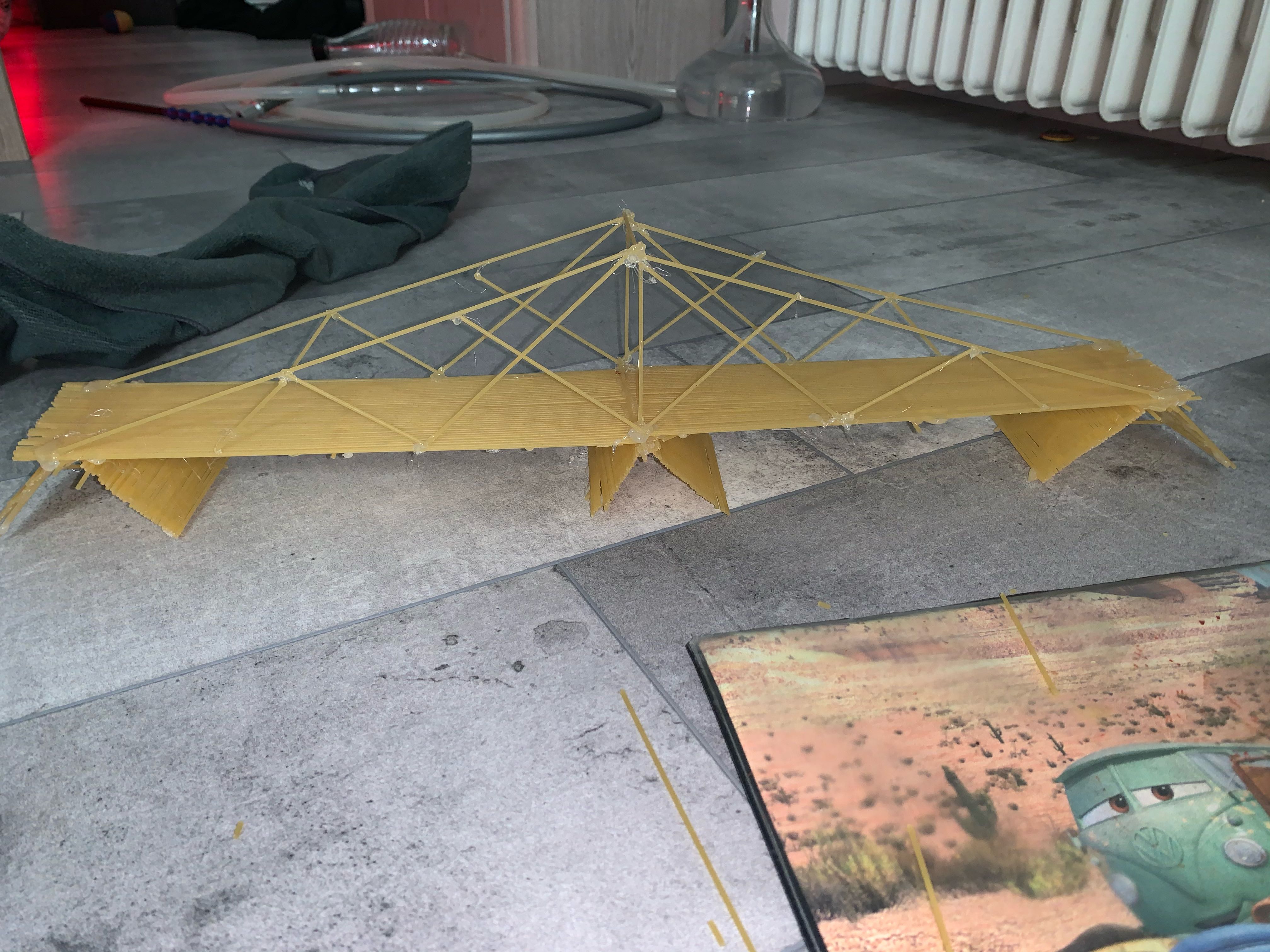 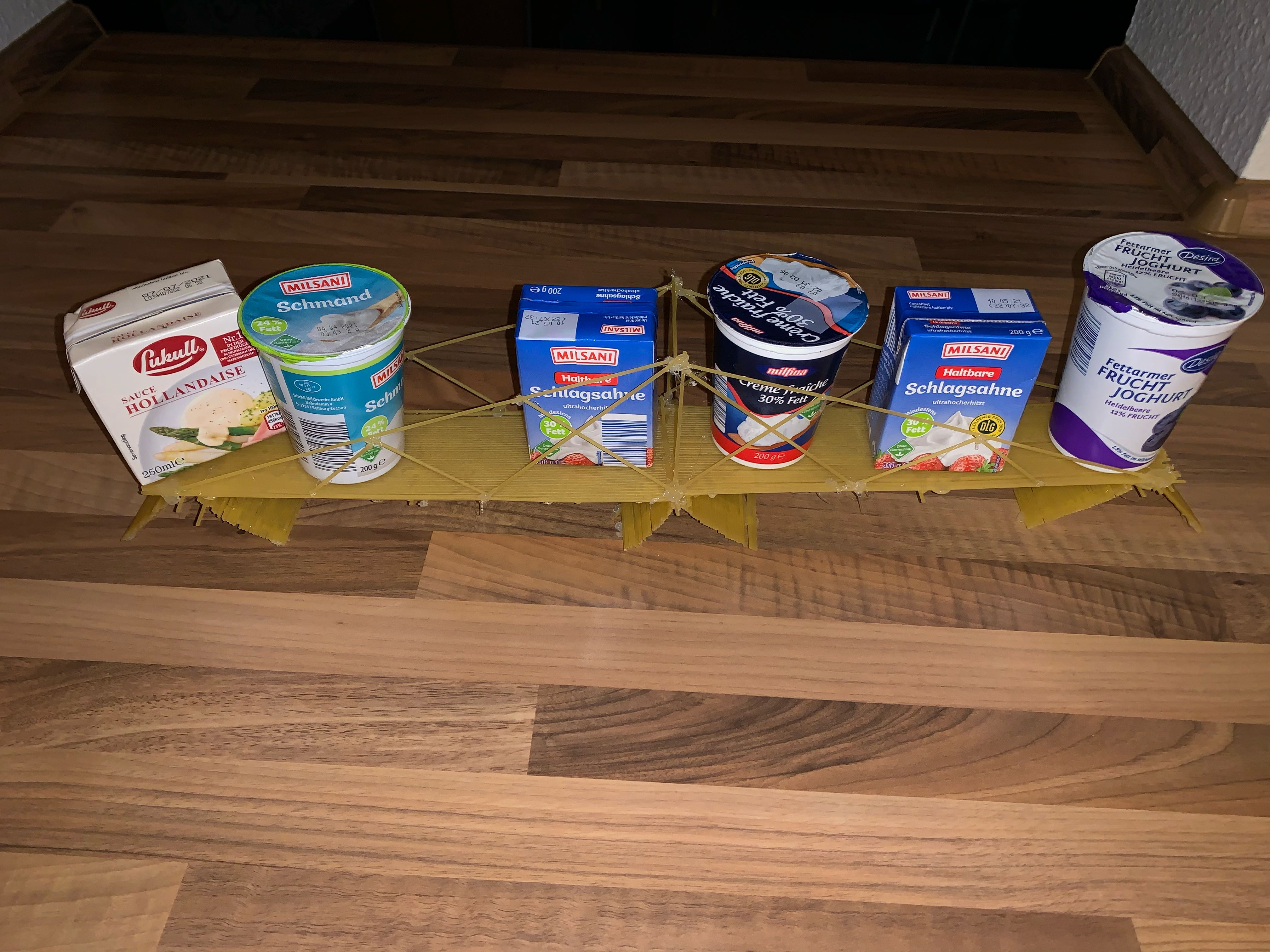 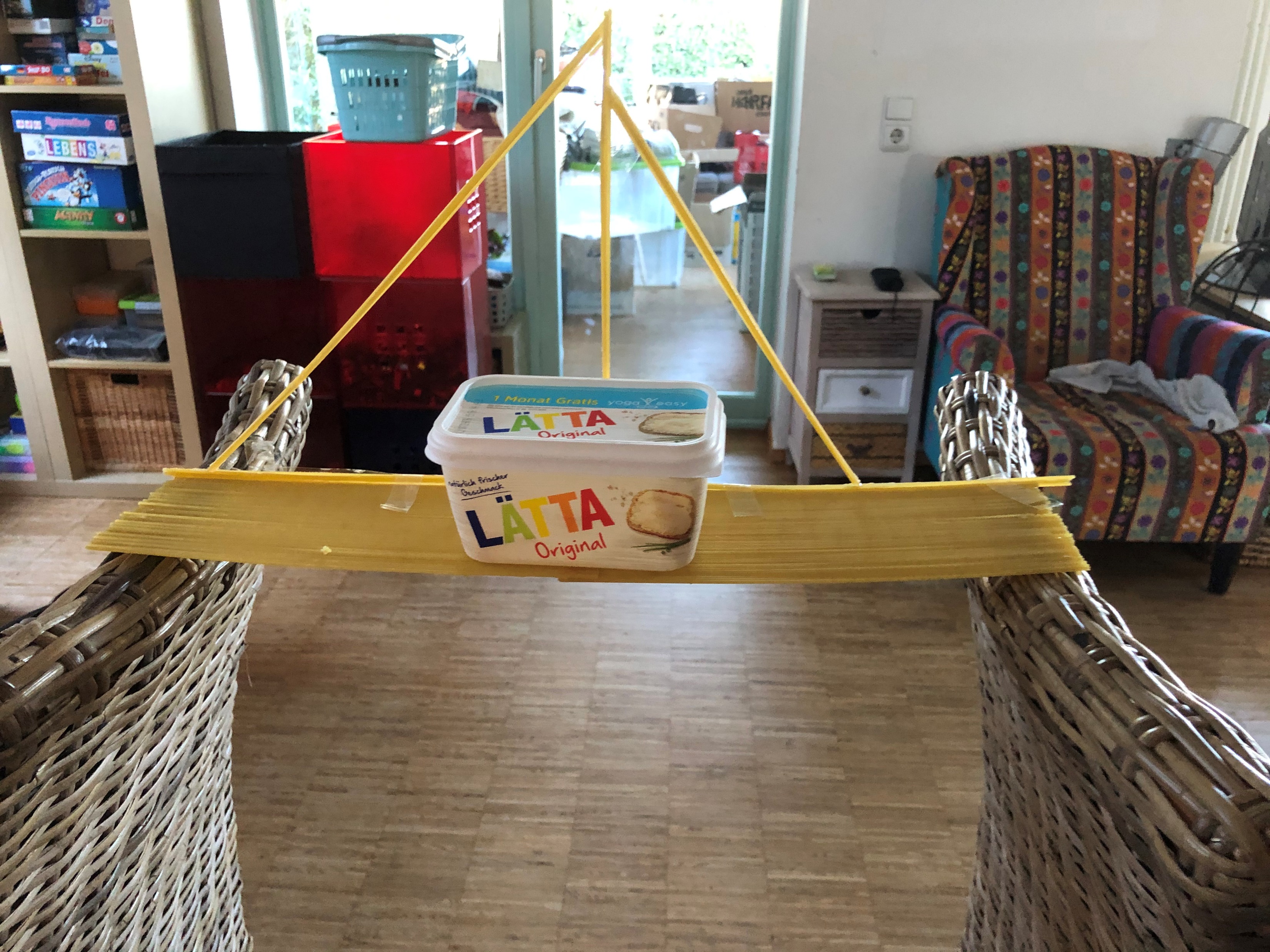 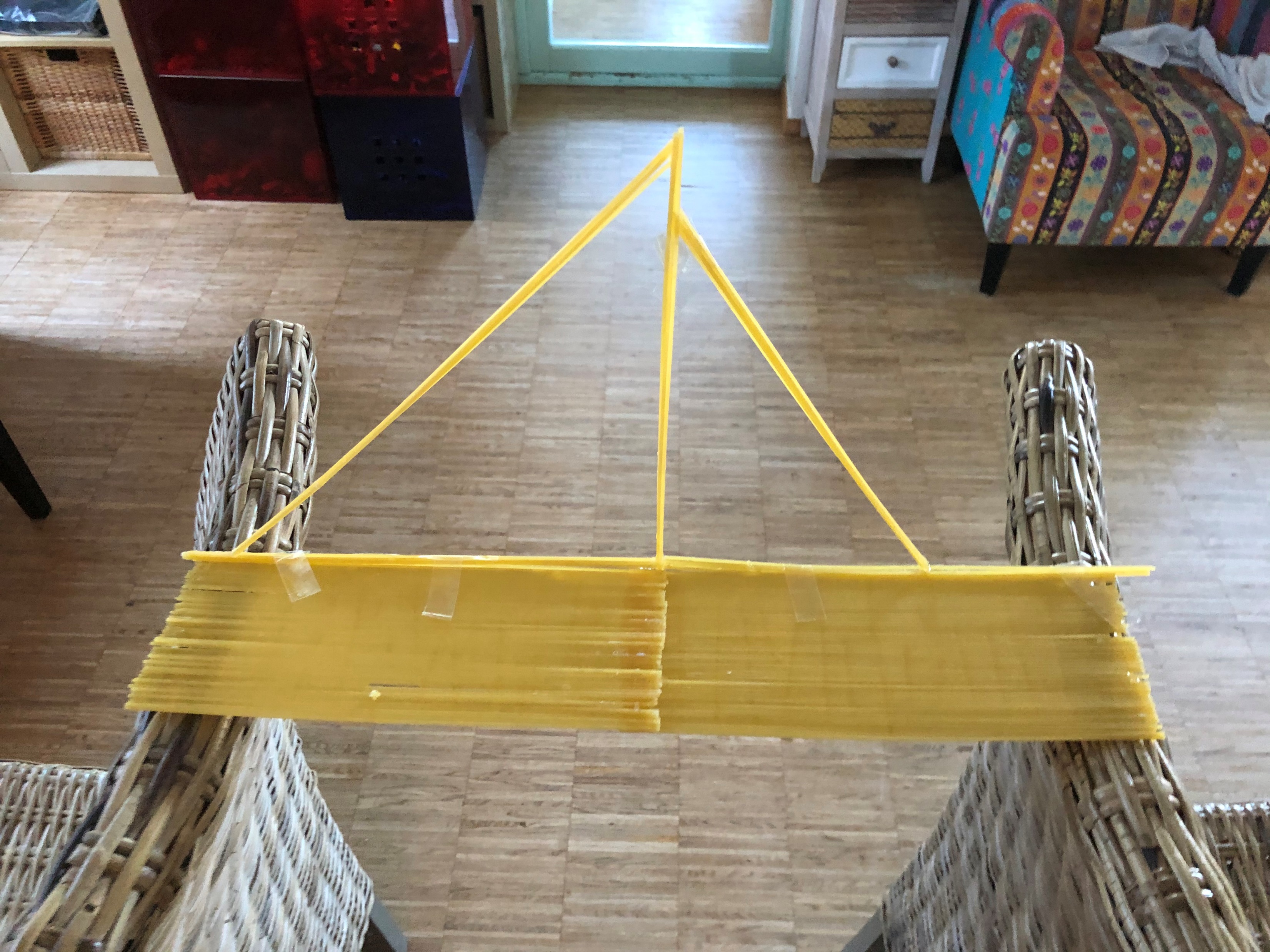 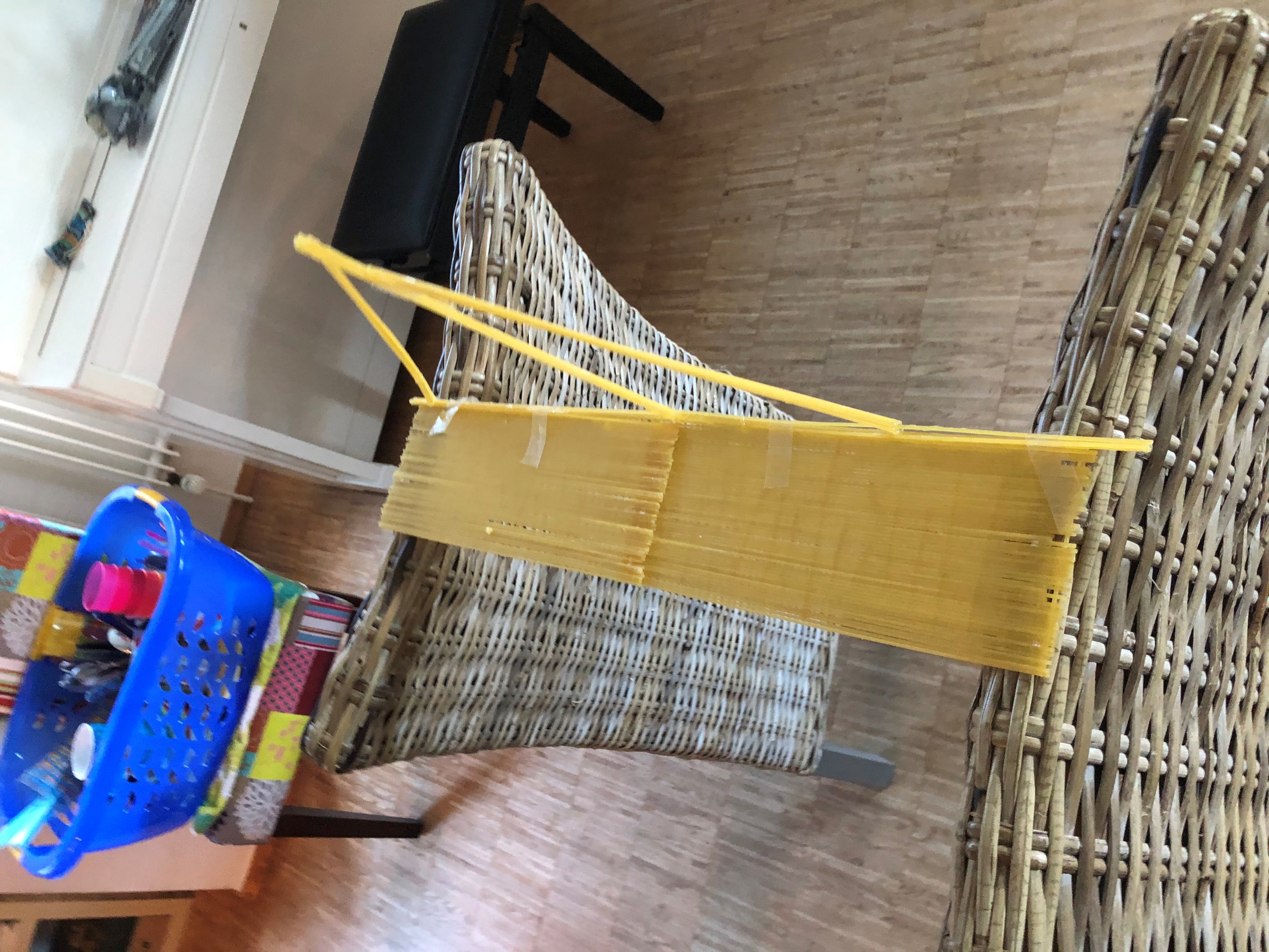 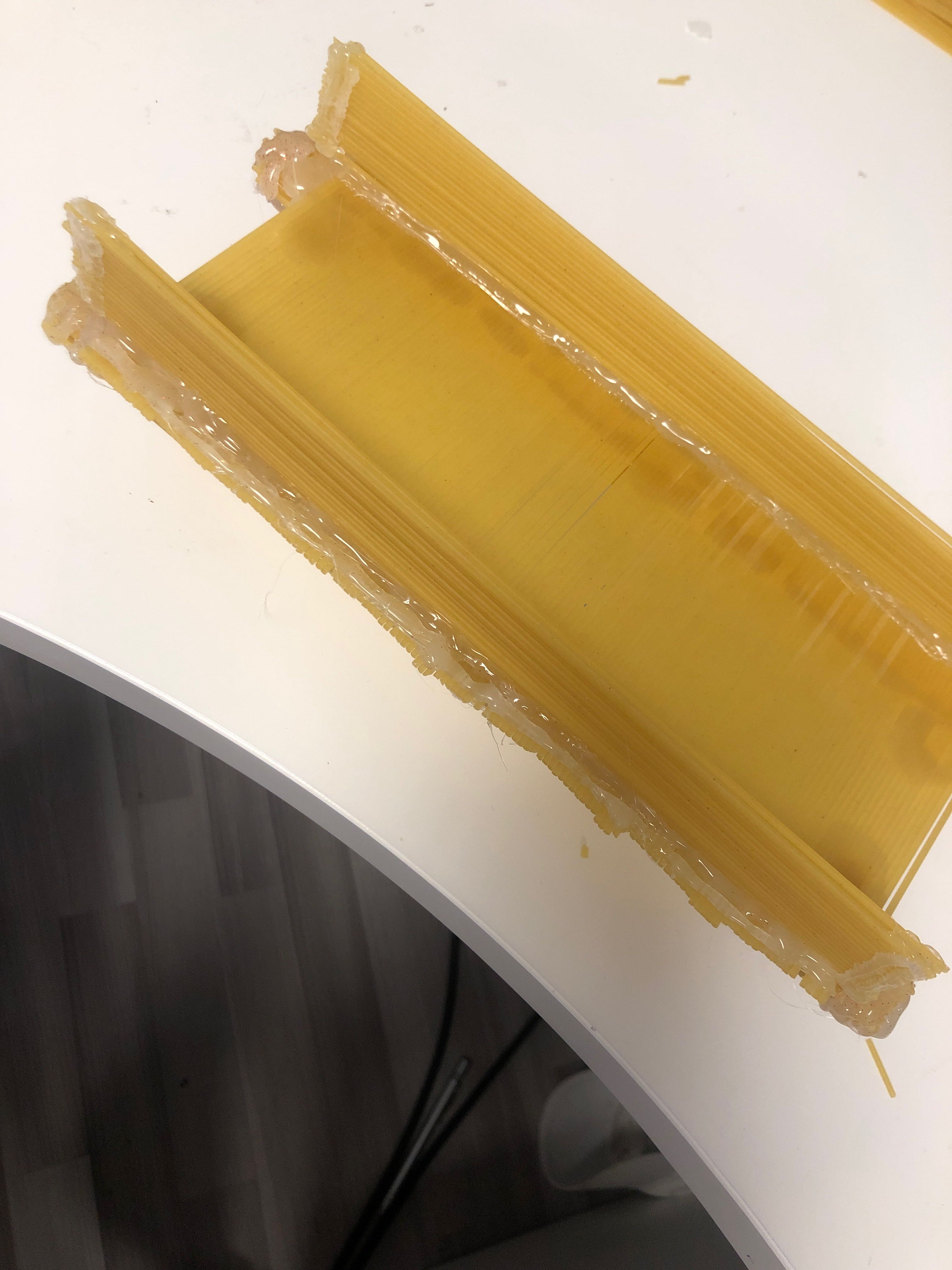 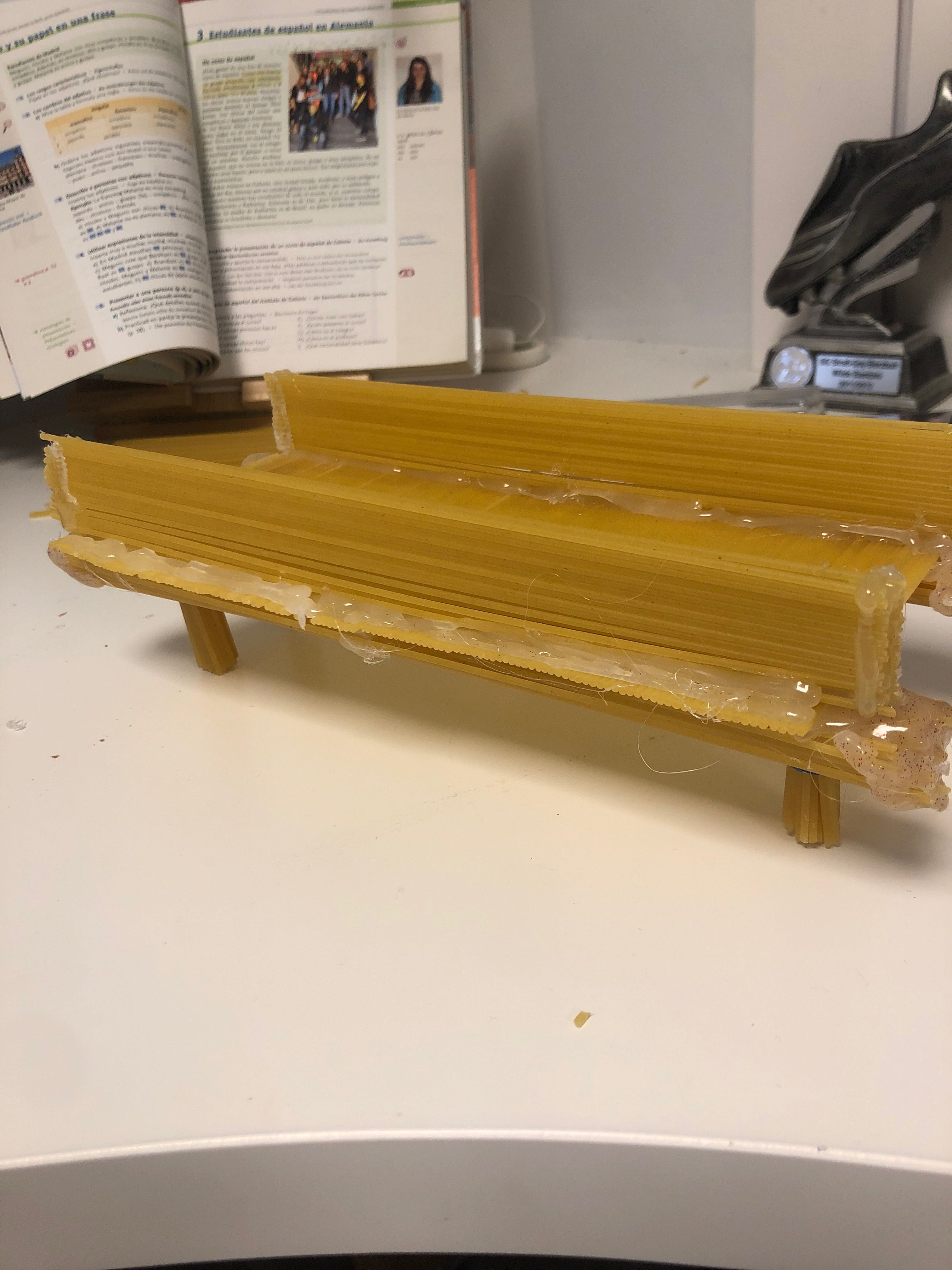 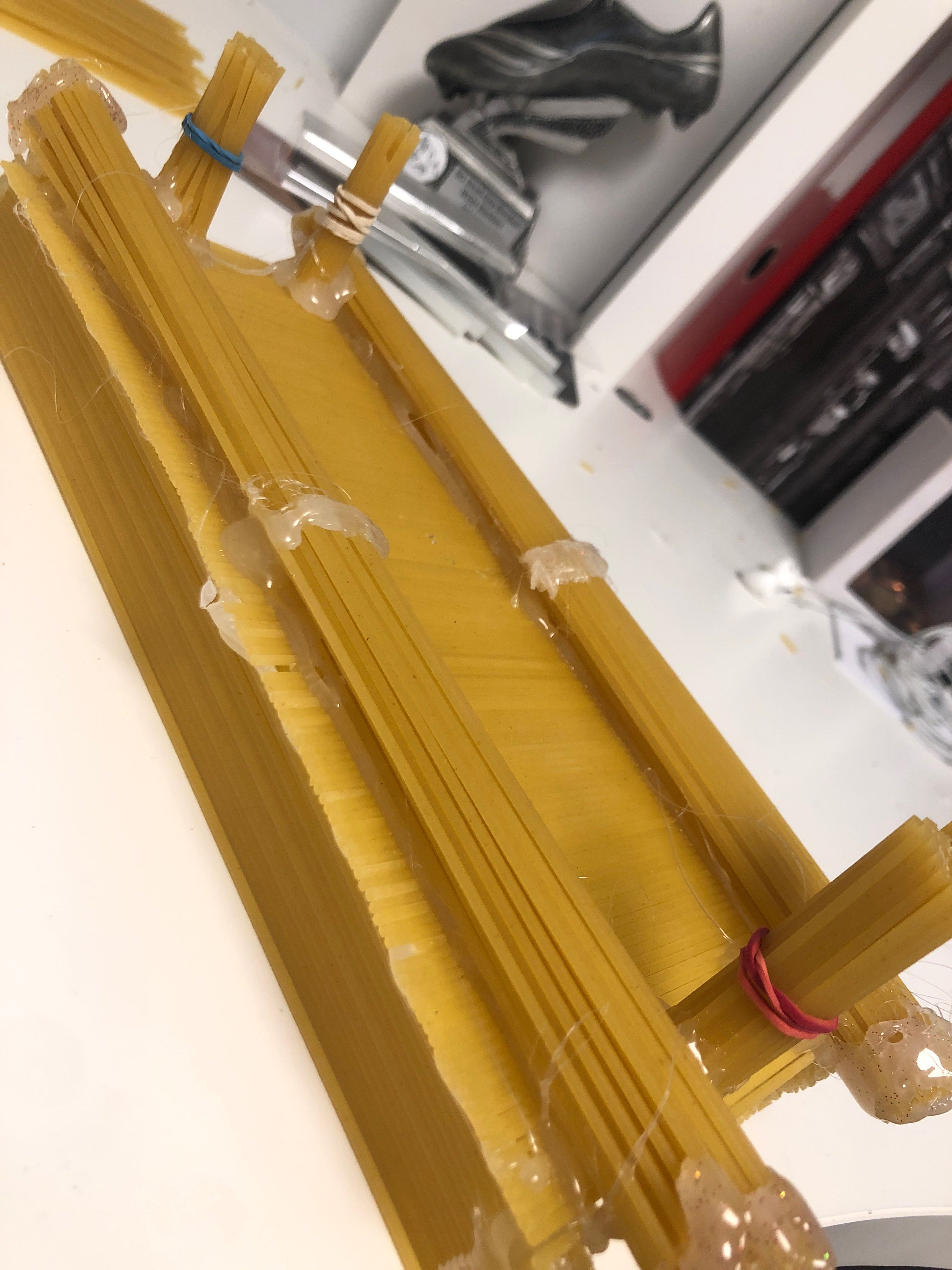 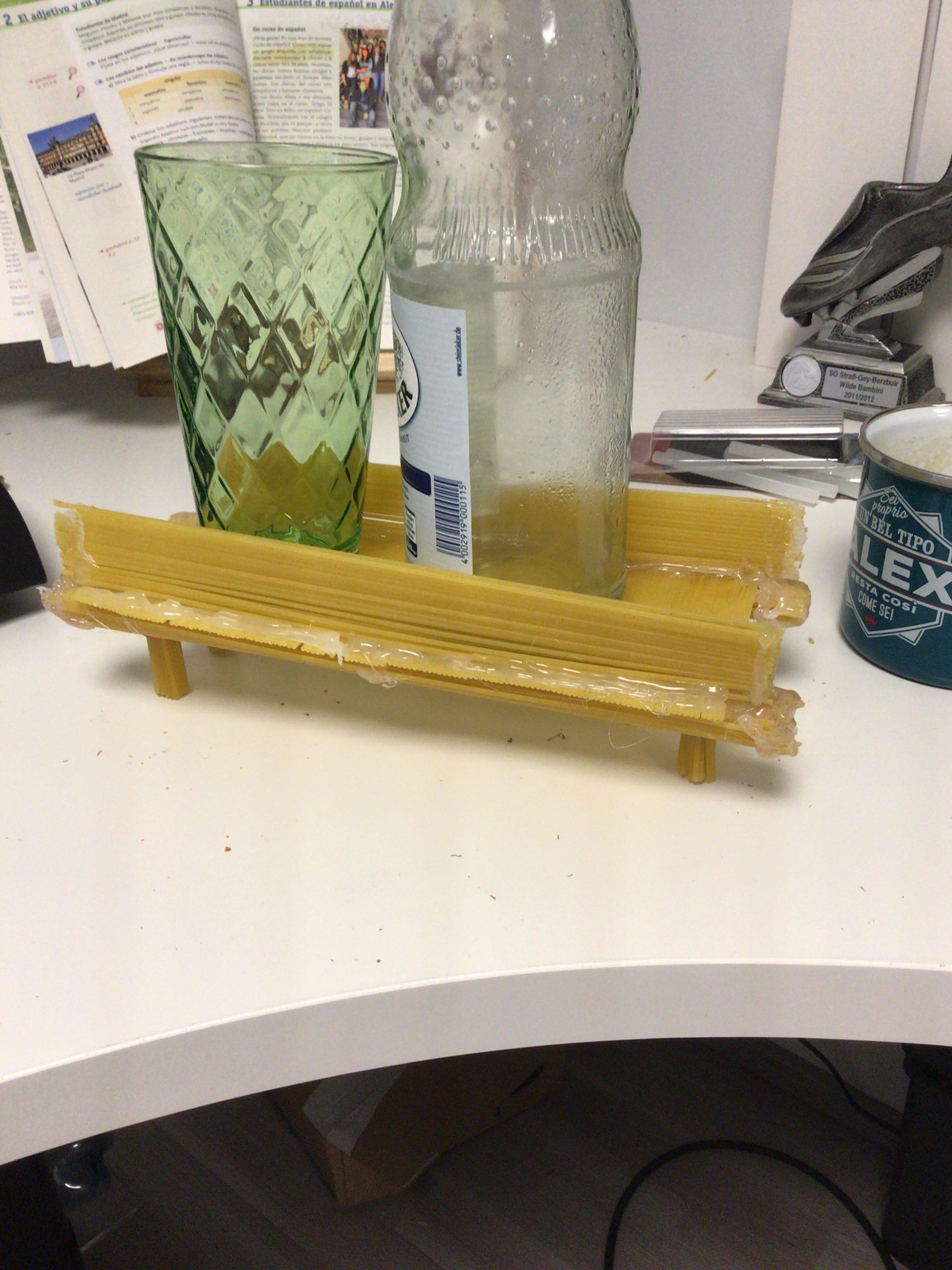 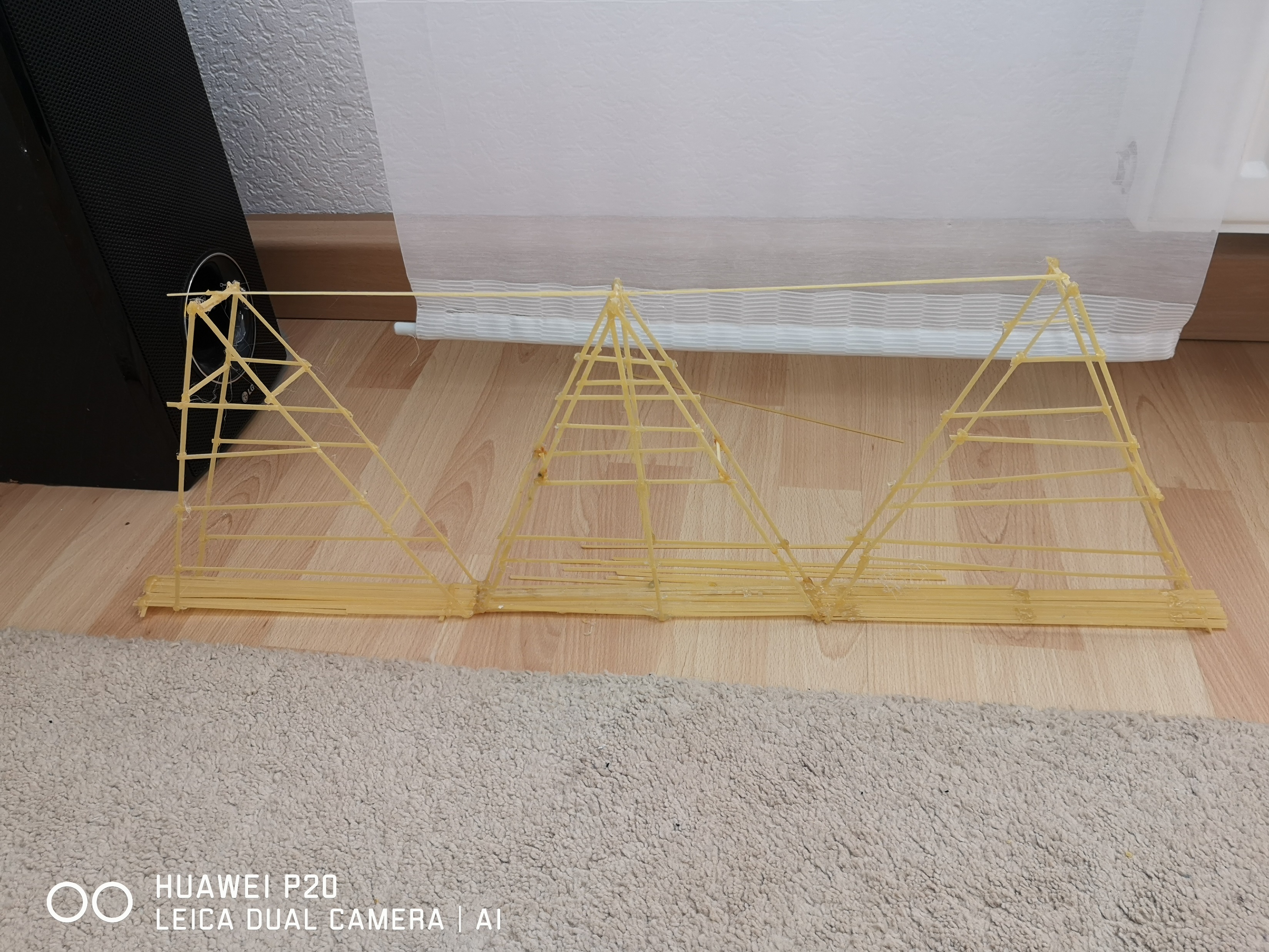 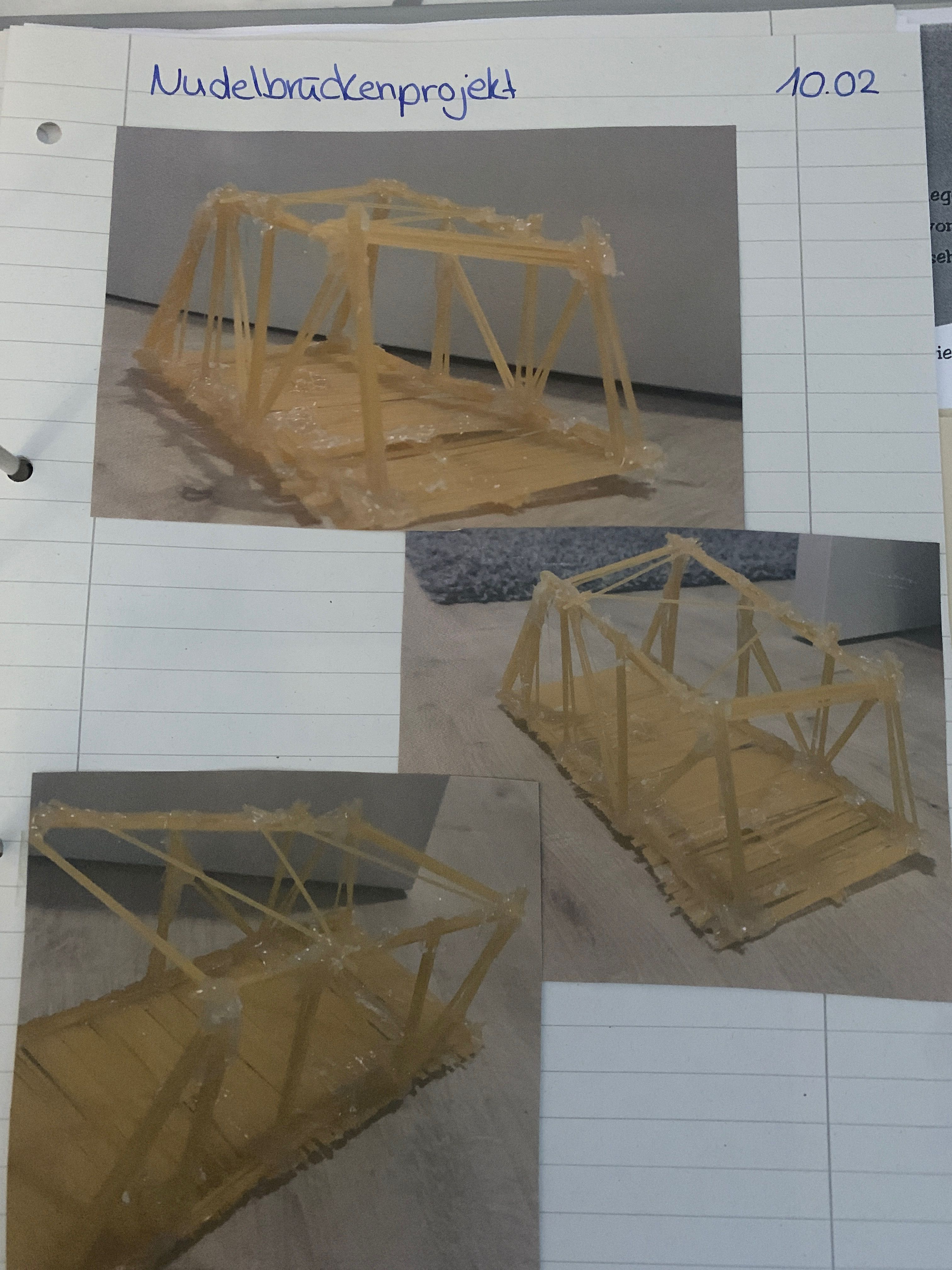 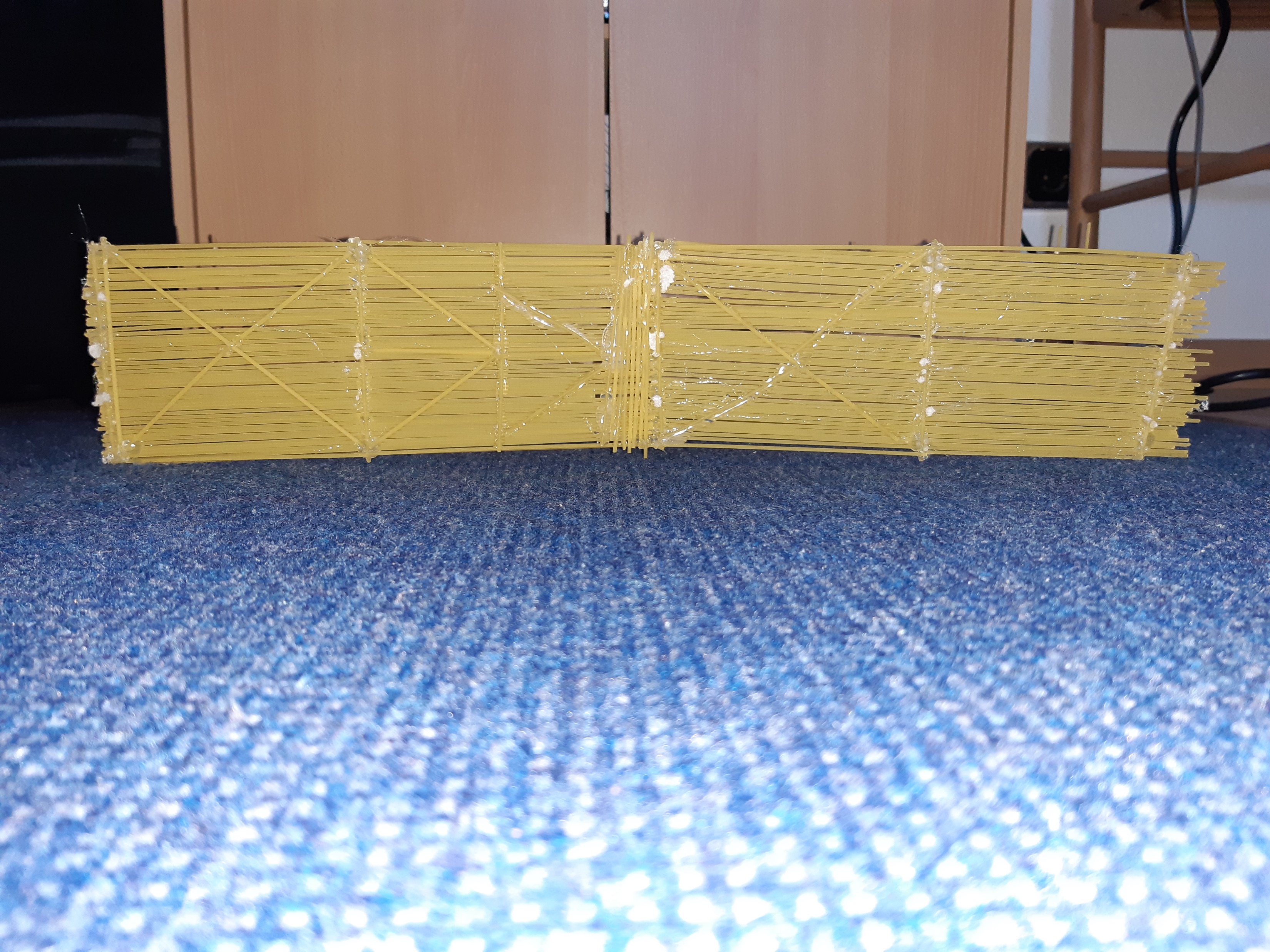 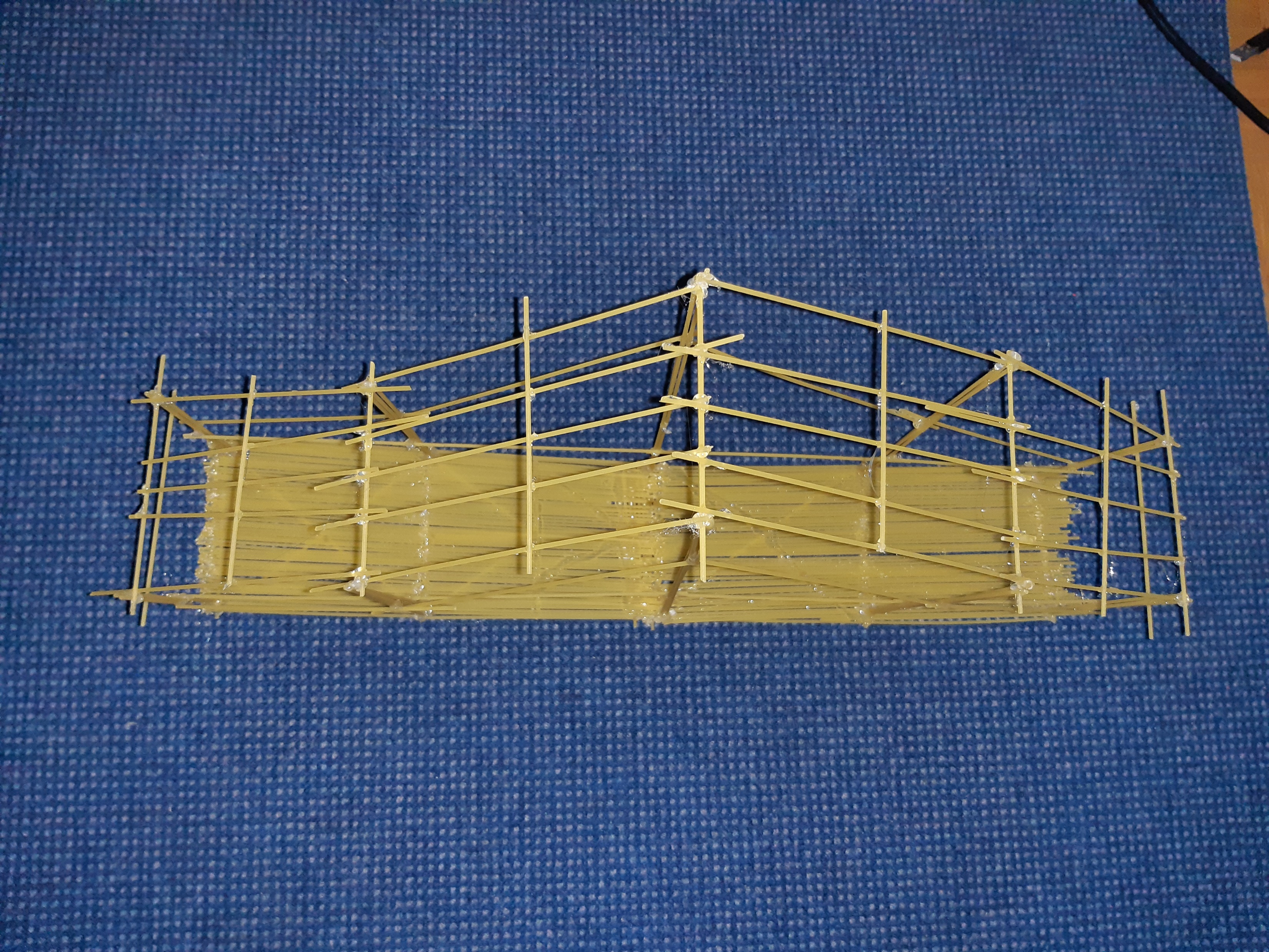 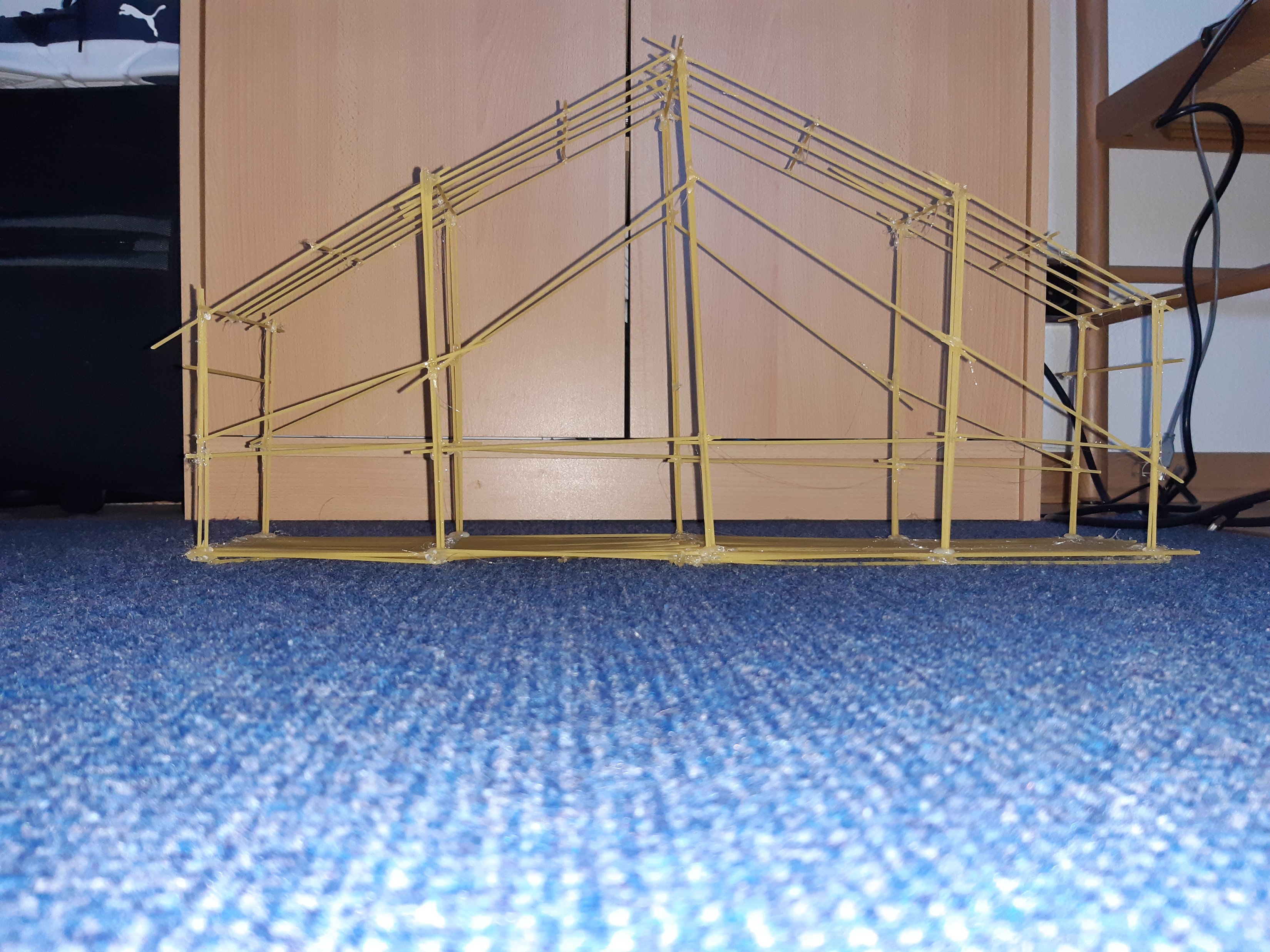 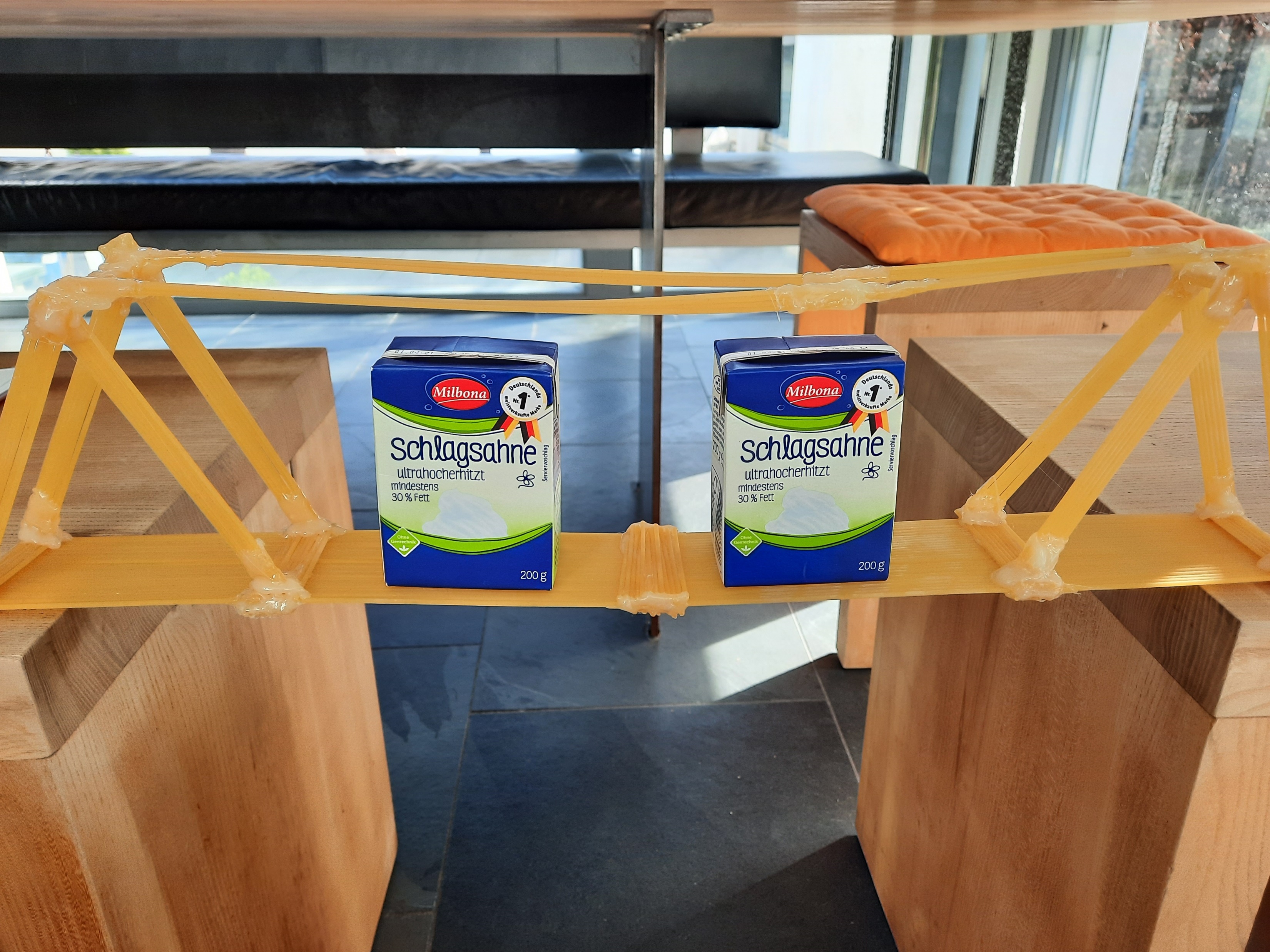 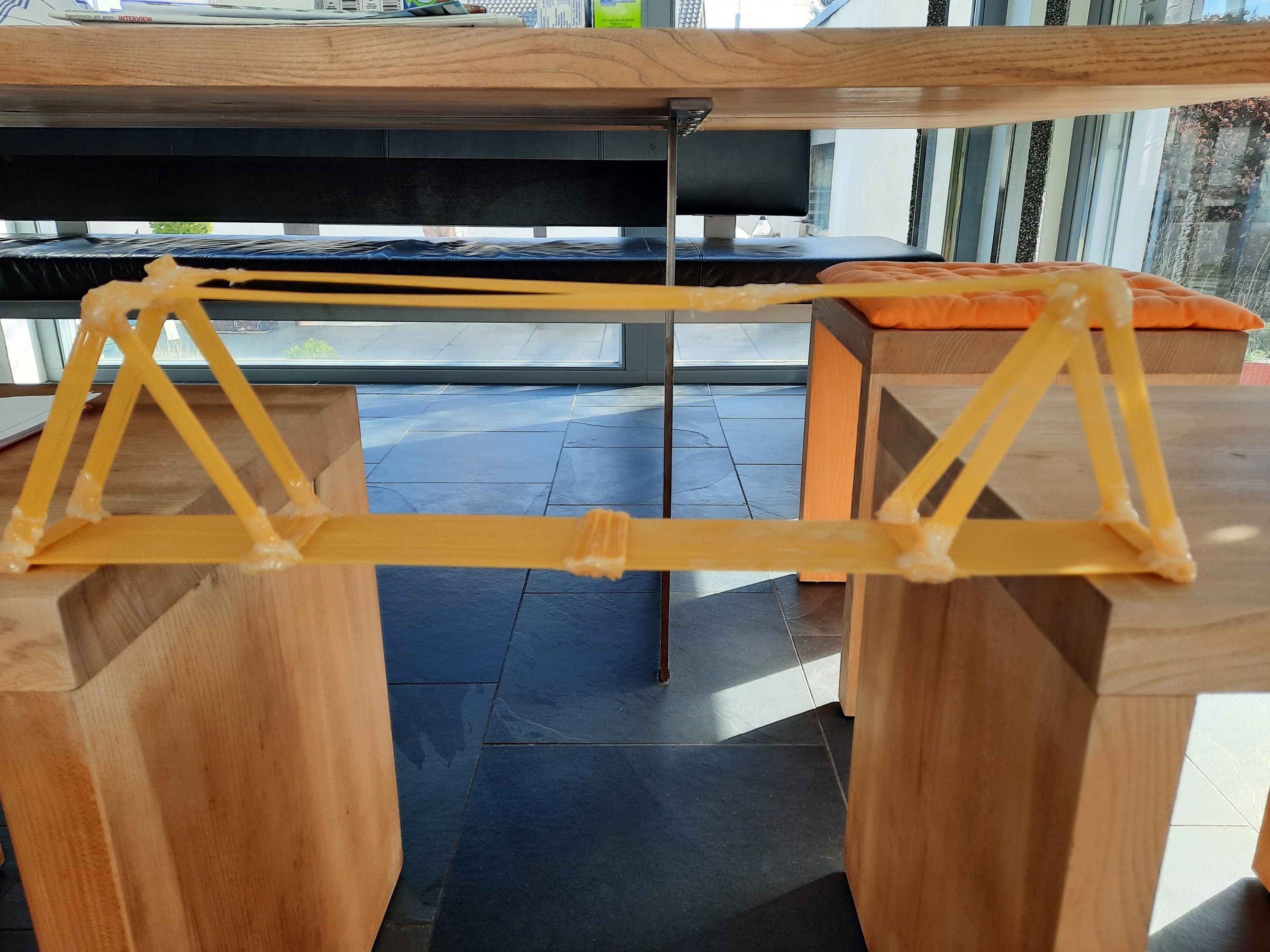 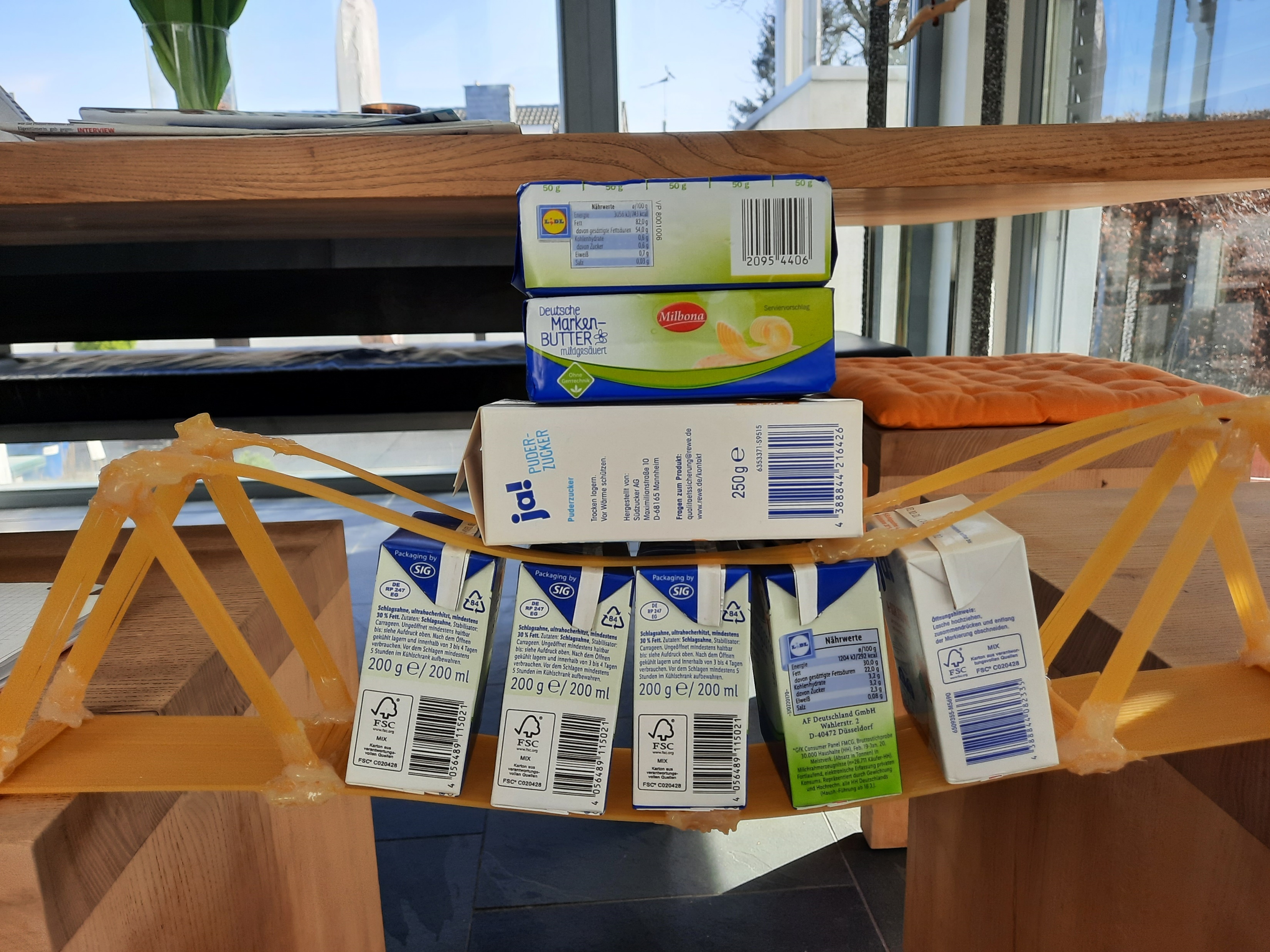 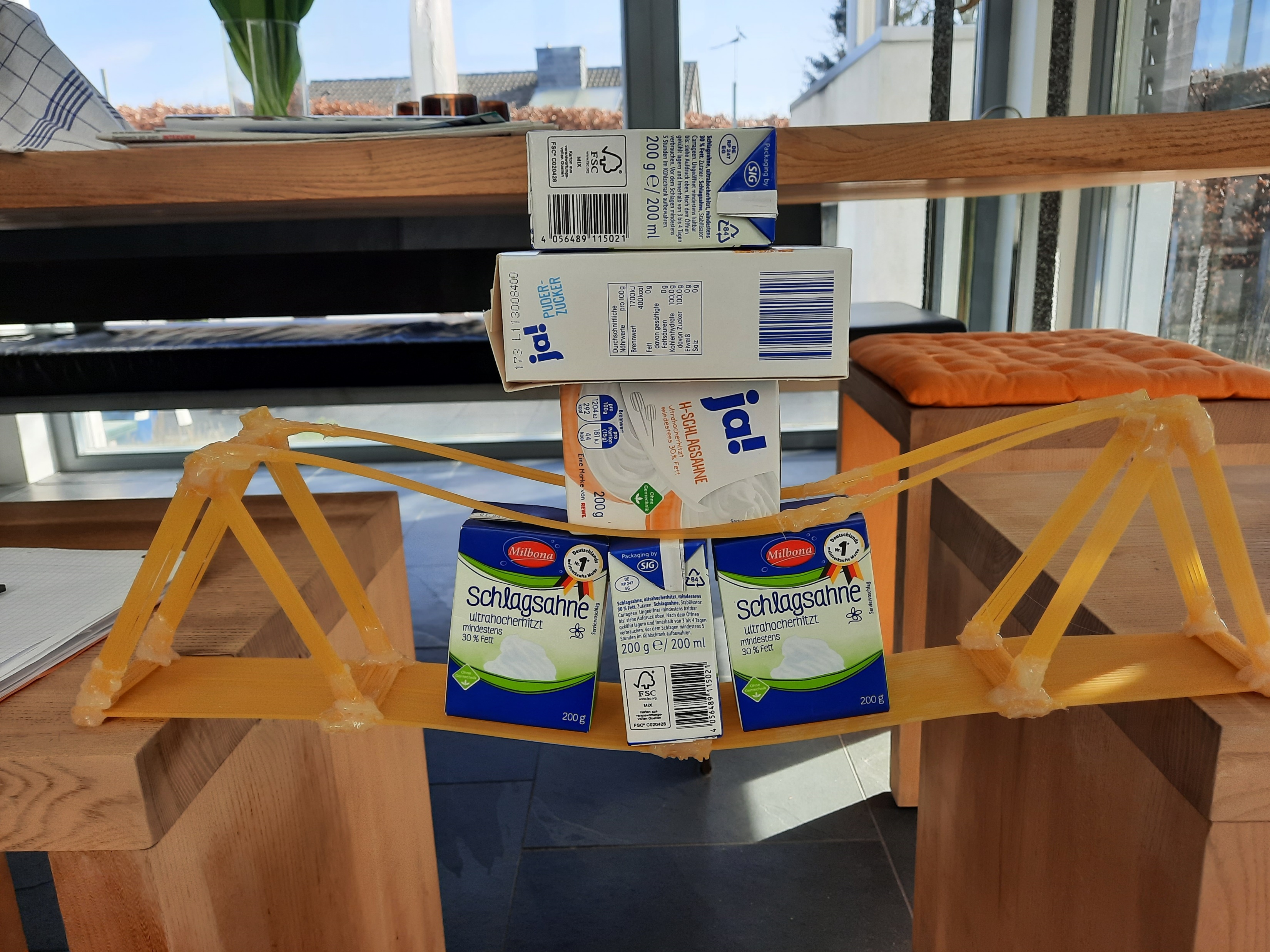 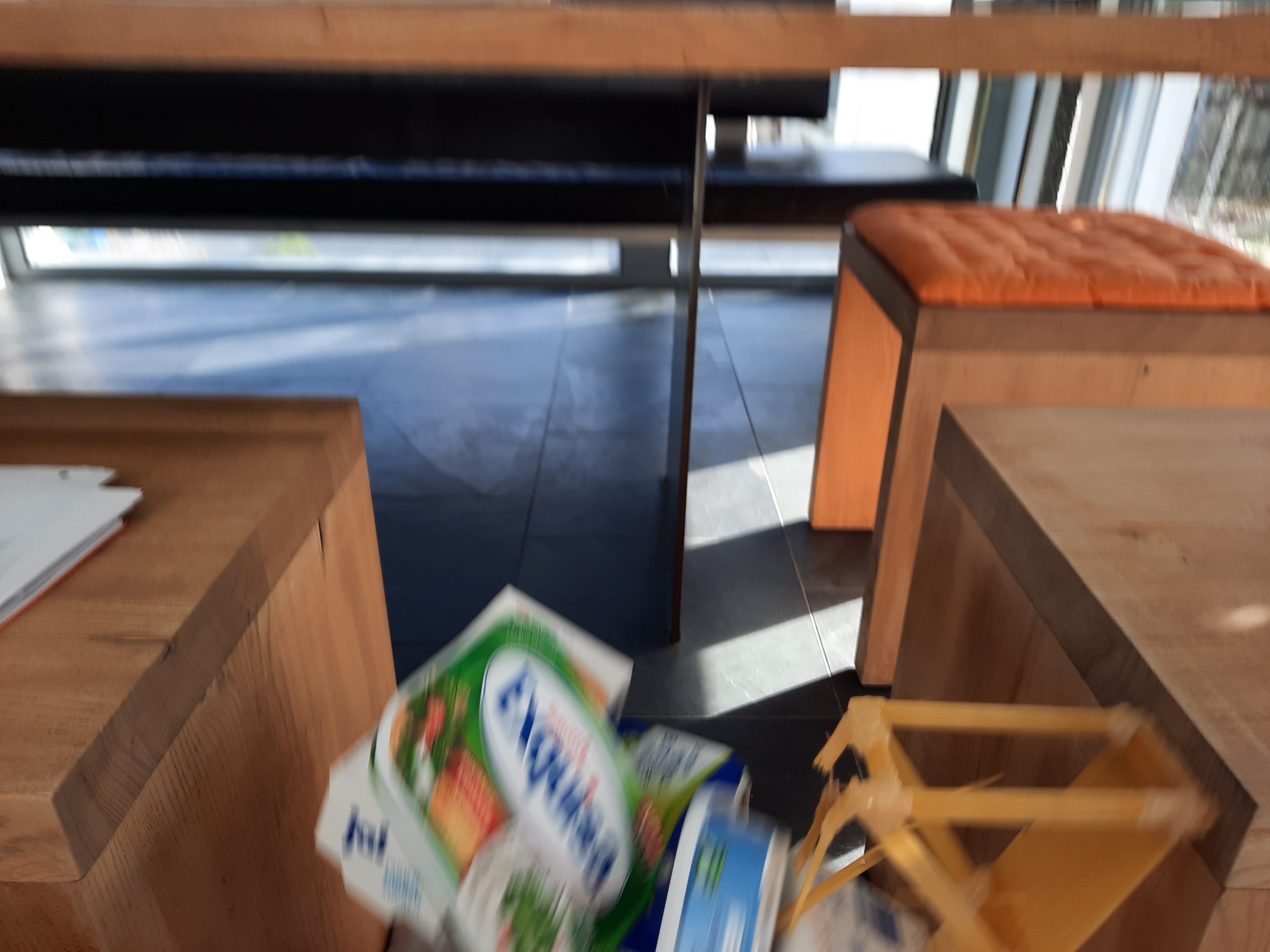 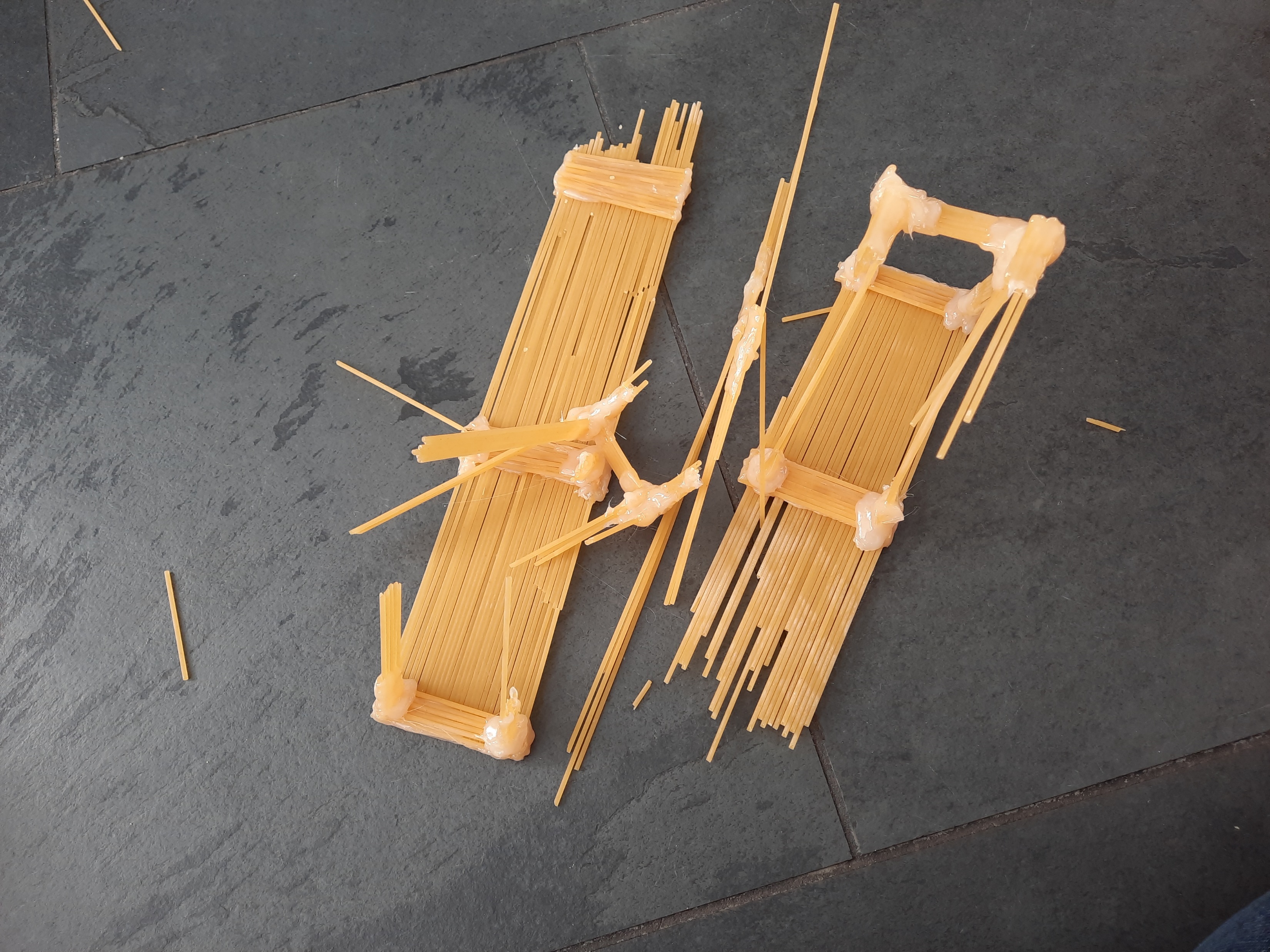 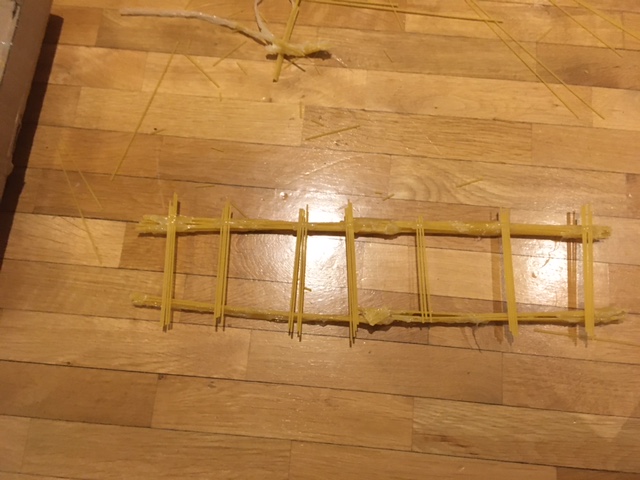 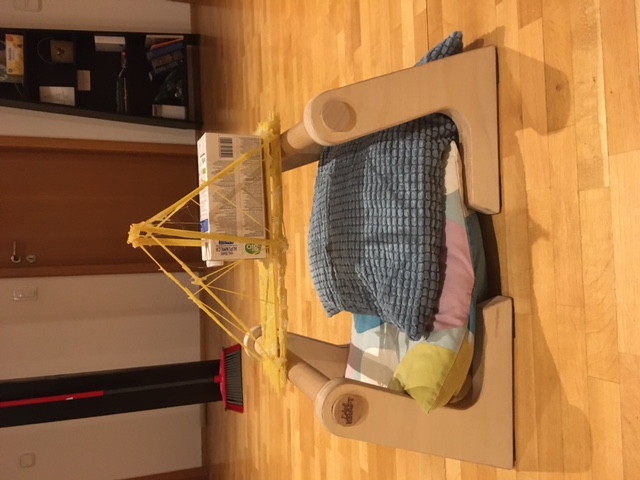 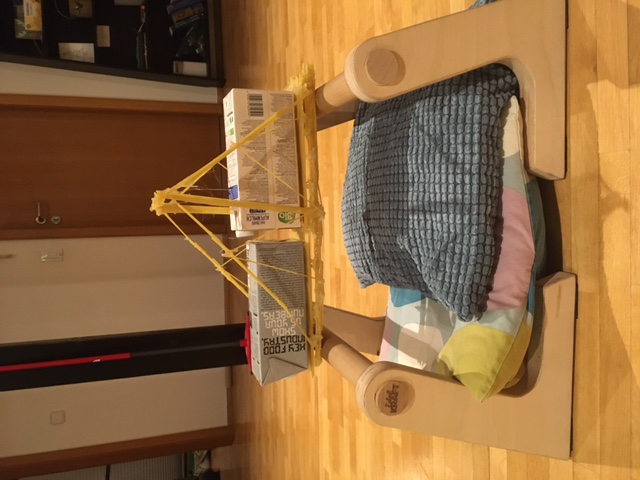 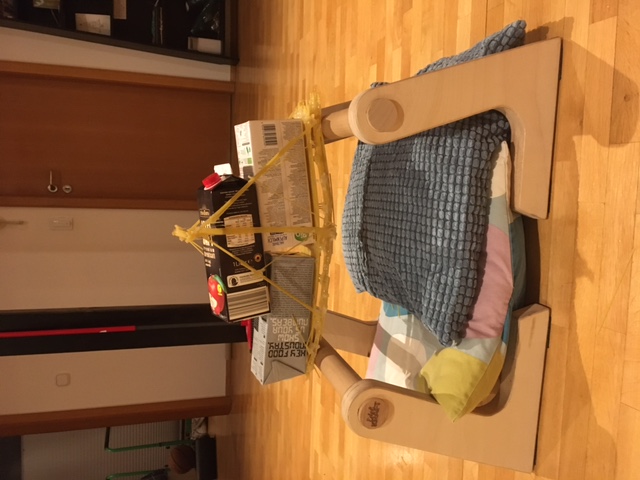 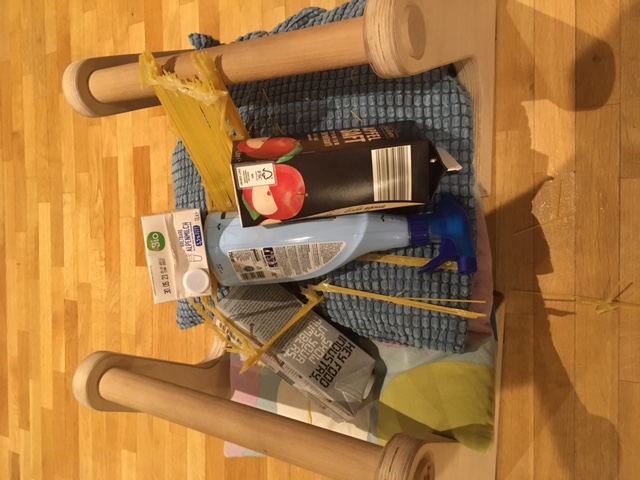 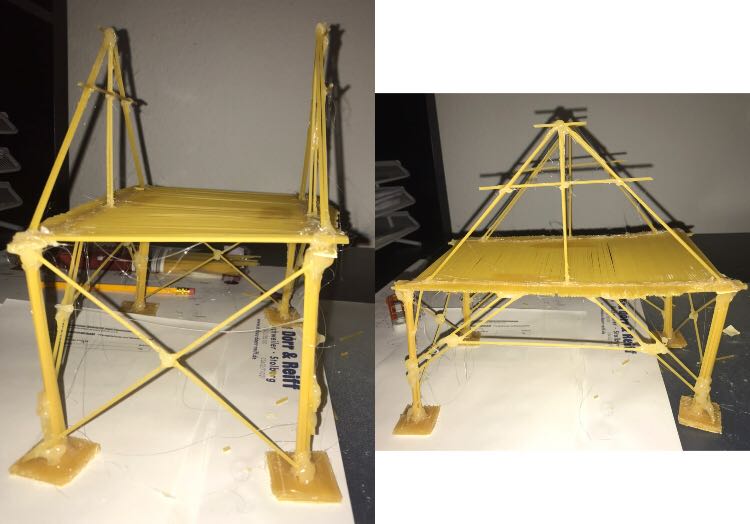 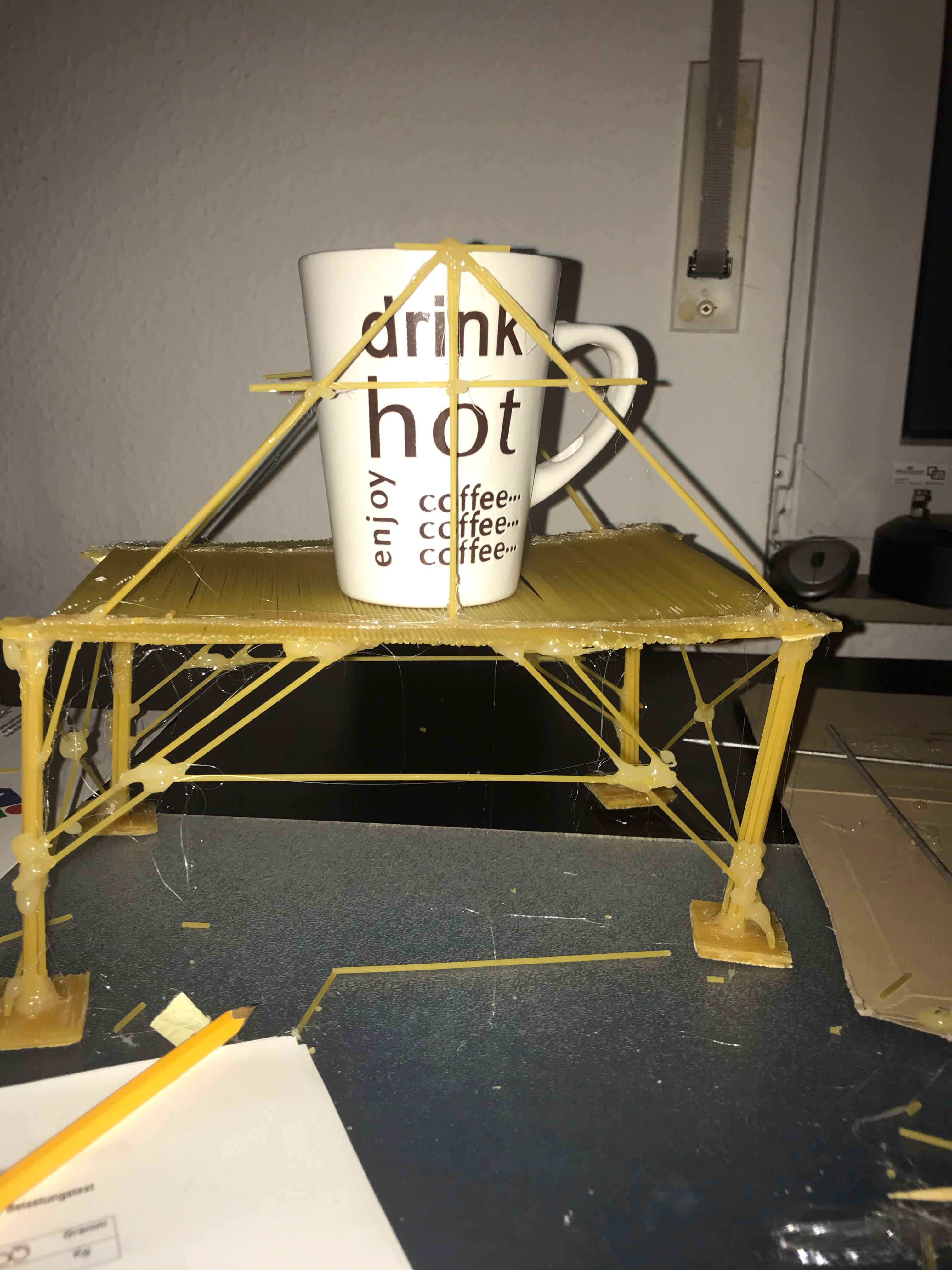 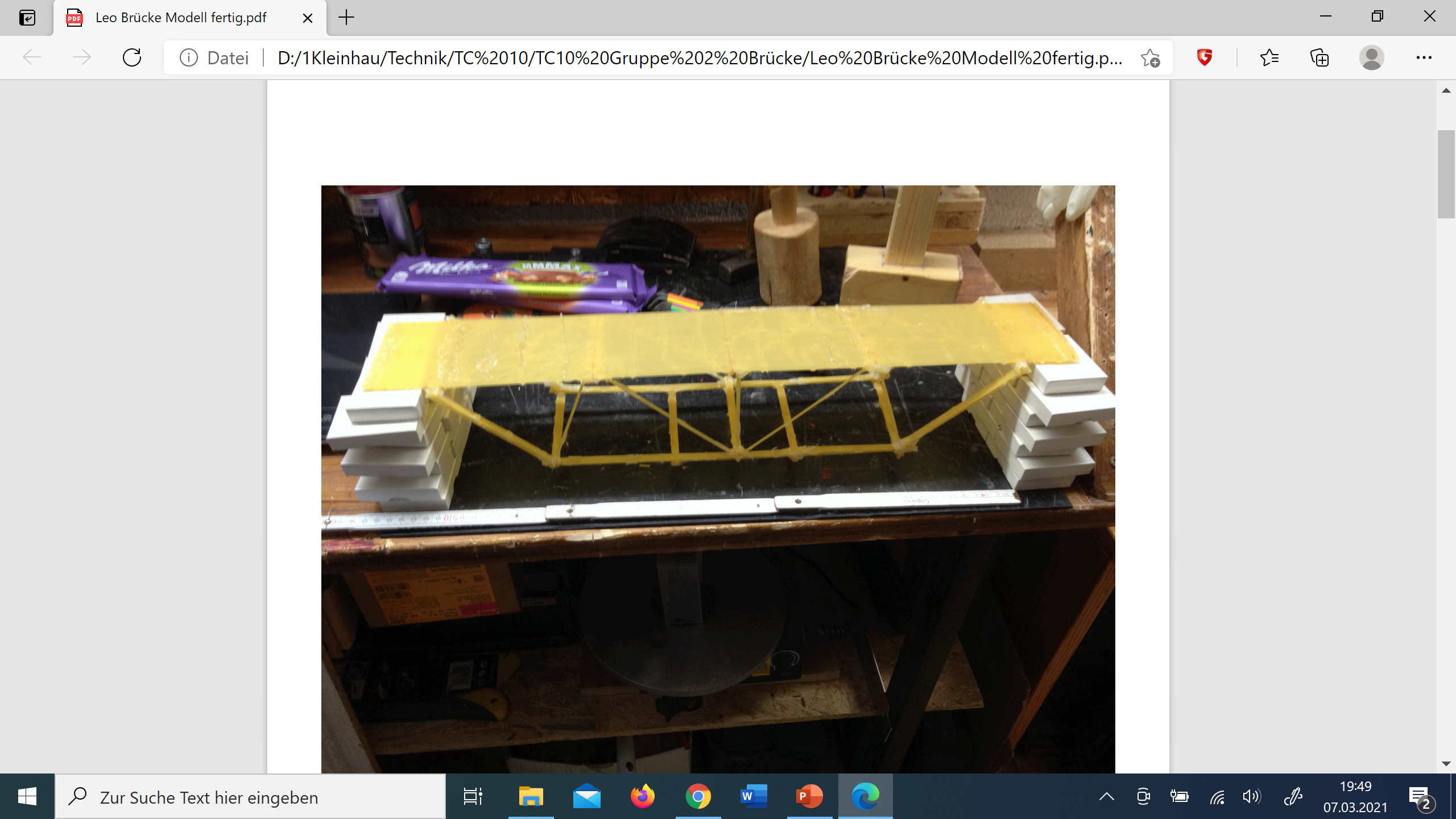 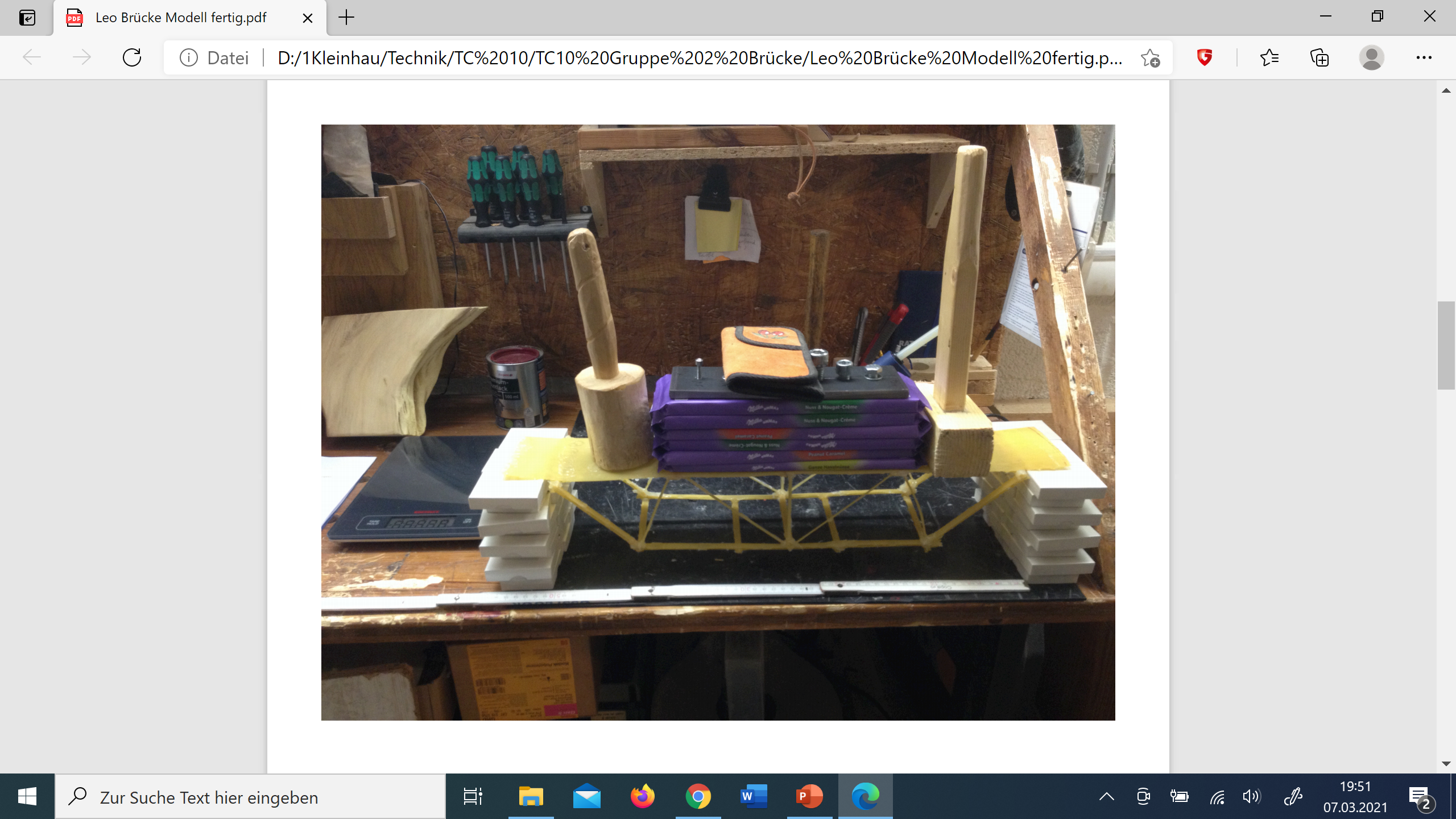 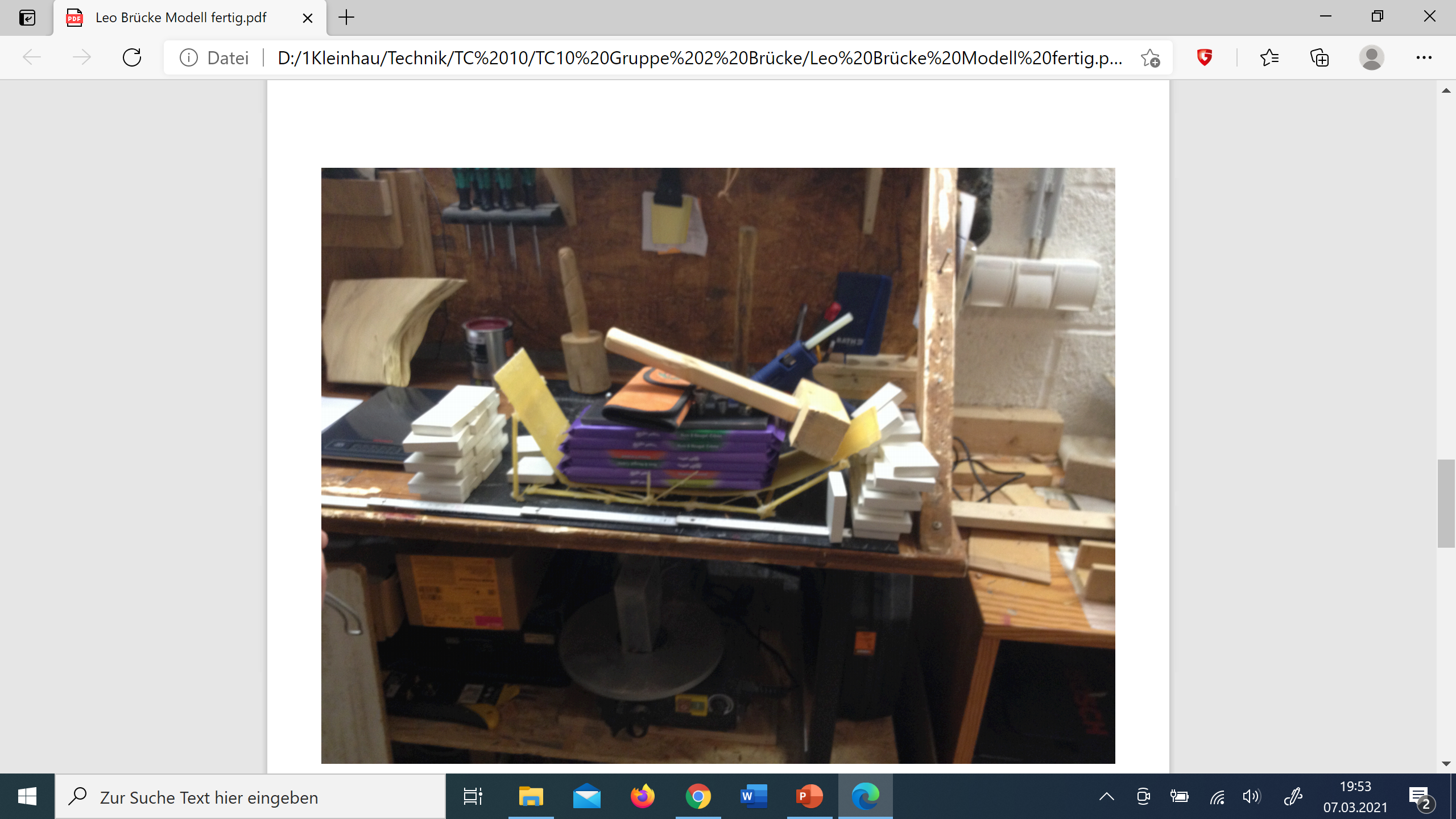 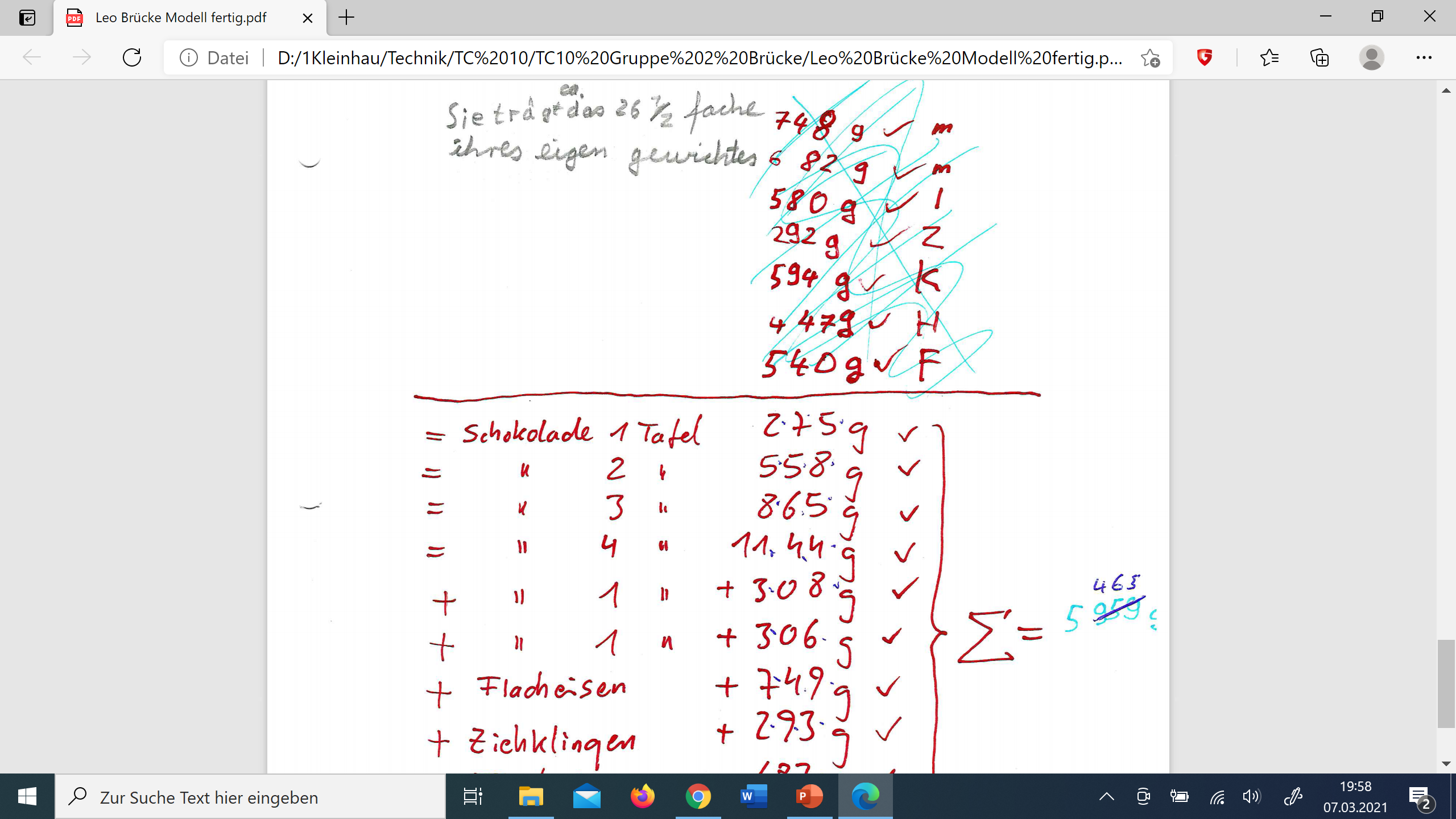 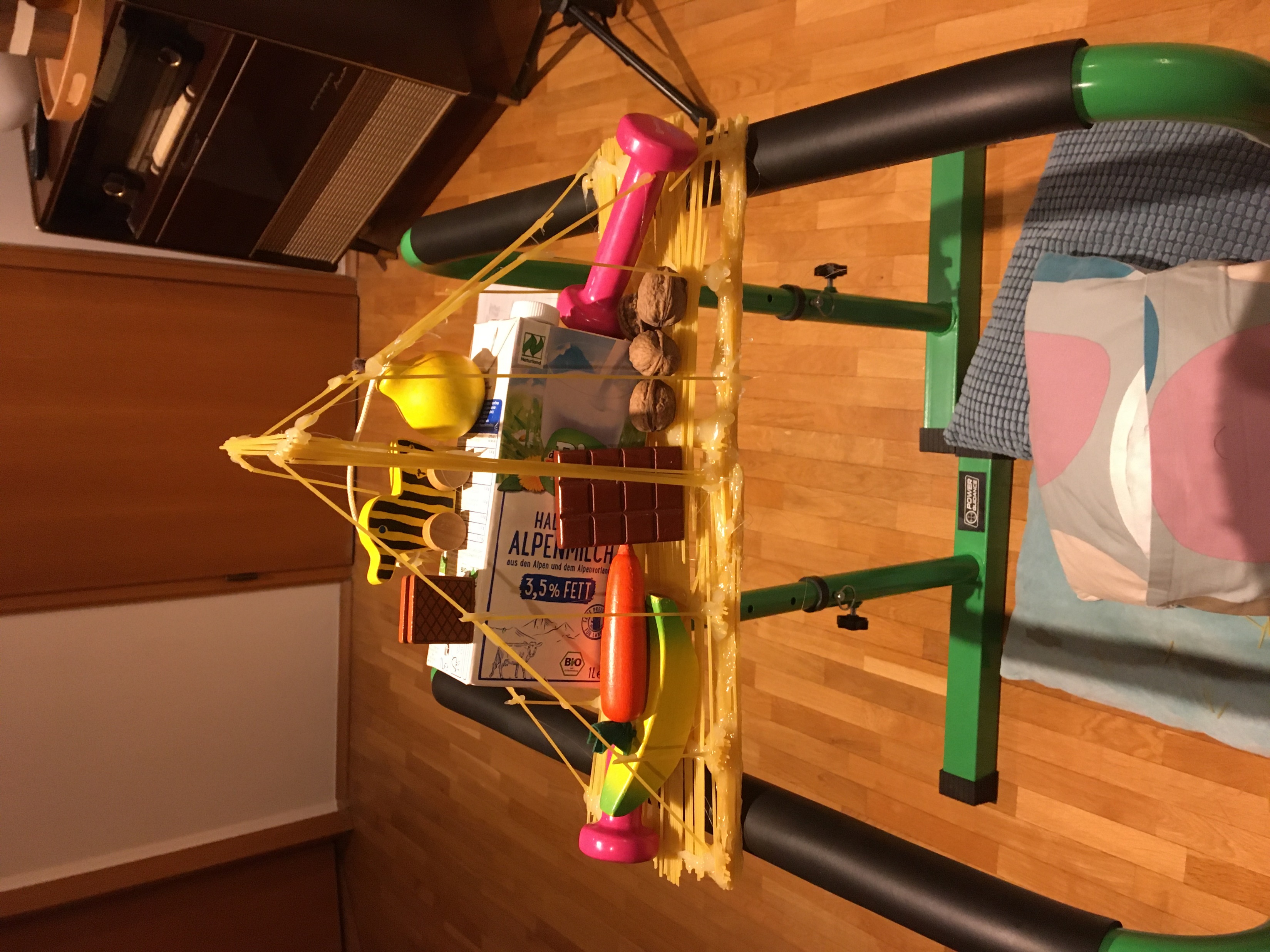 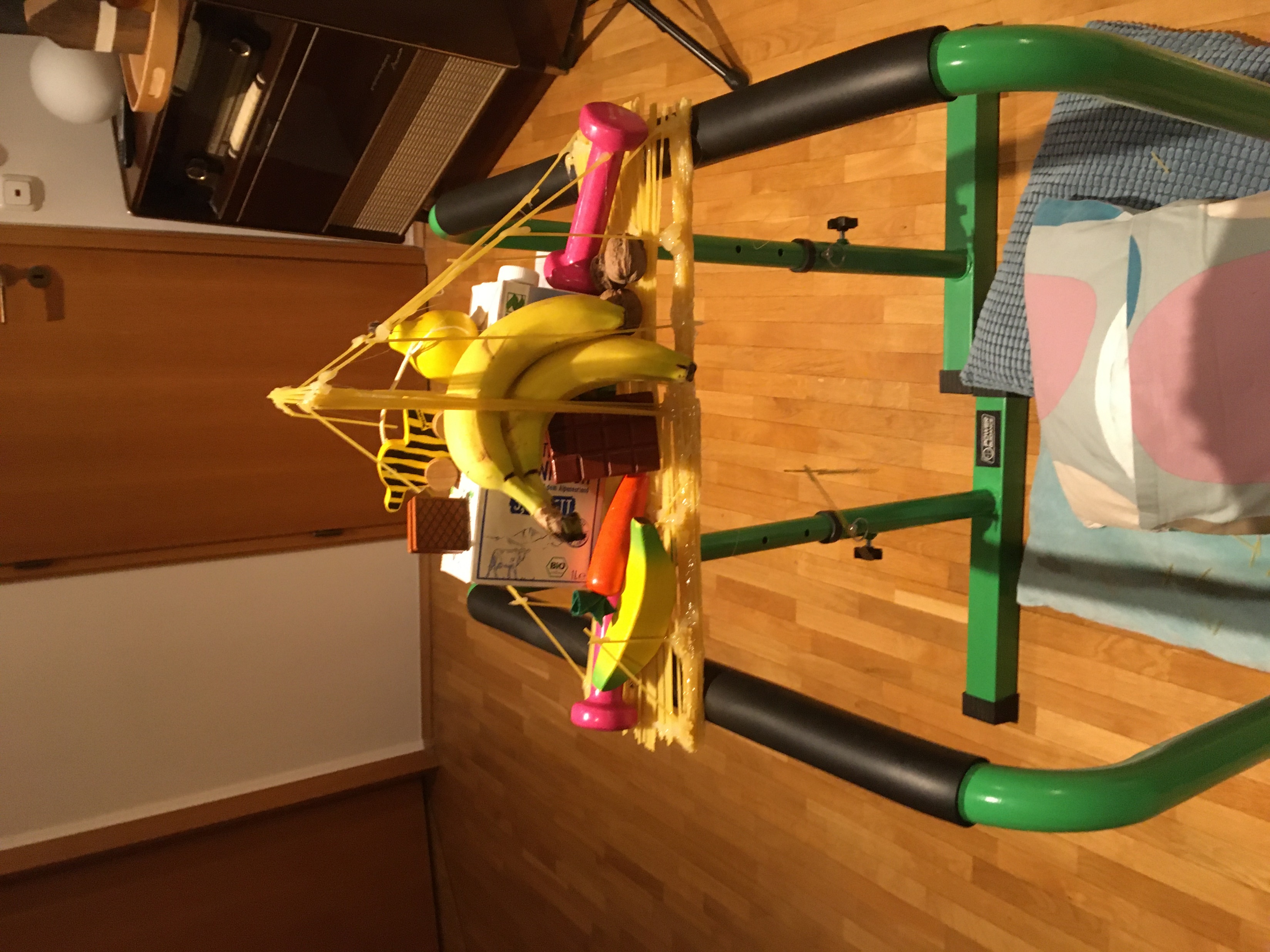 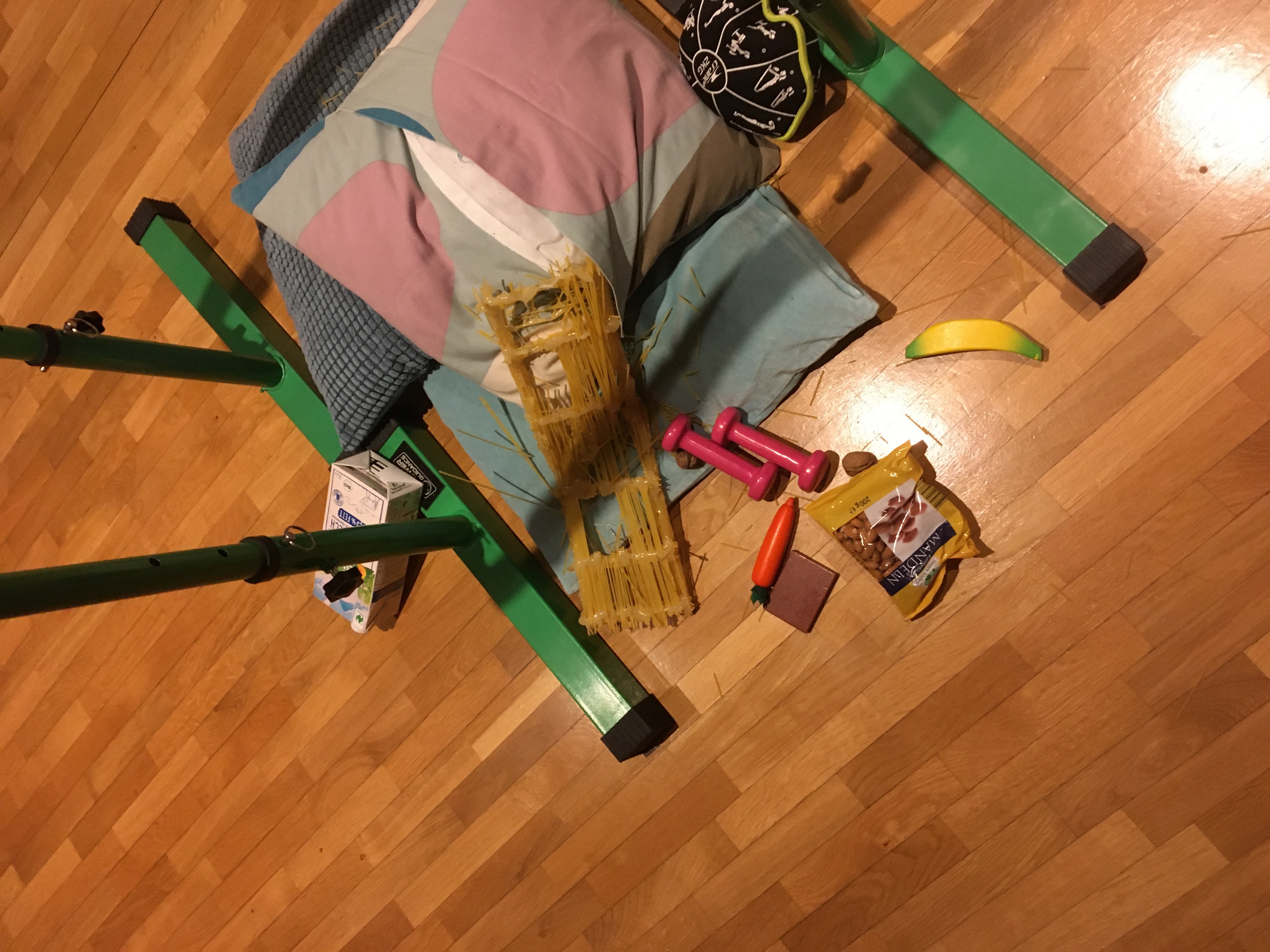 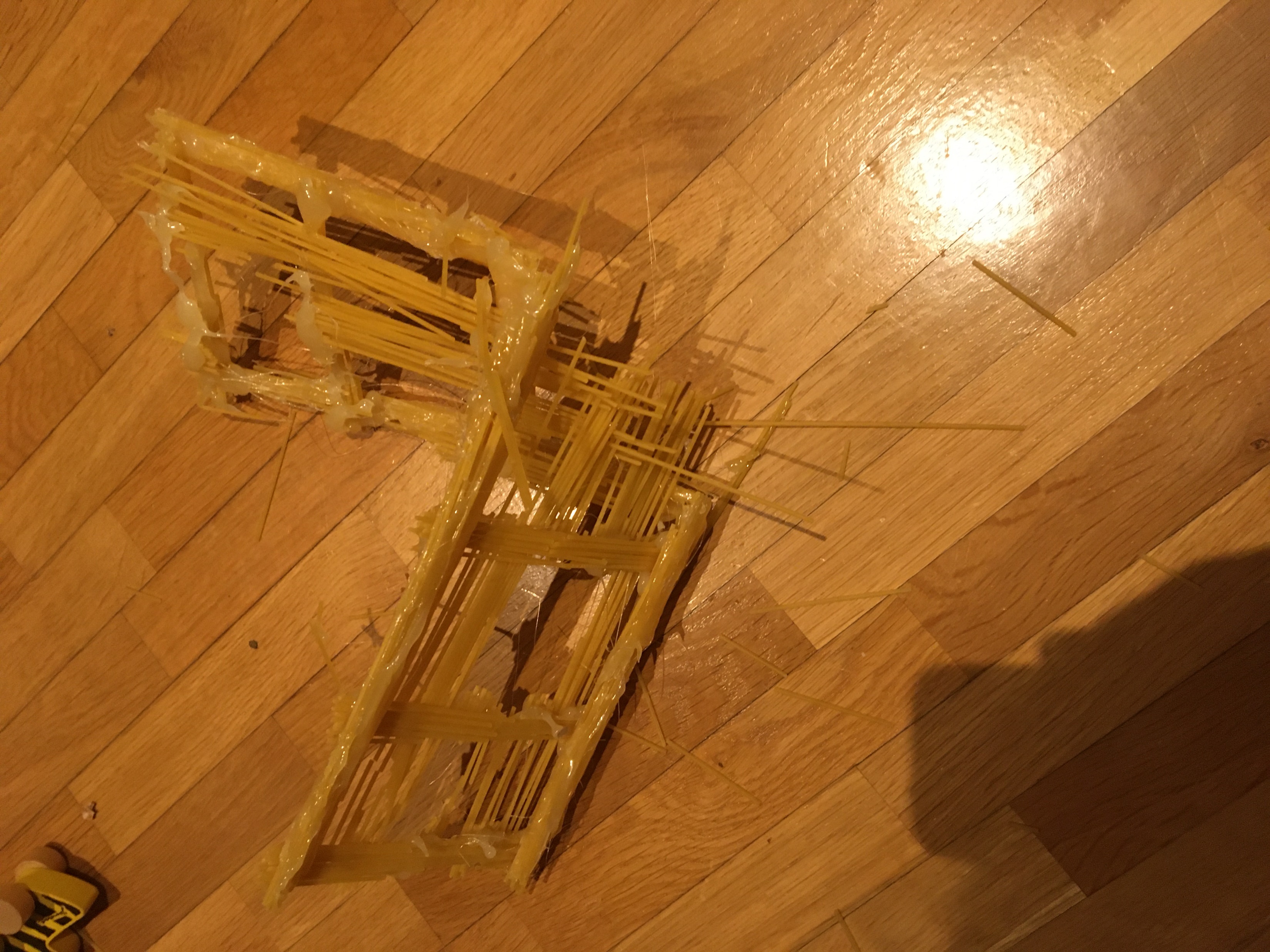